Content Provider Dashboard

Διαλειτουργικότητα αποθετηρίων 
και εμπλουτισμός περιεχομένου

Αντώνης Λεμπέσης, Στεφανία Μάρτζιου, Δημήτρης Πιερράκος - ΕΚ «Αθηνά»
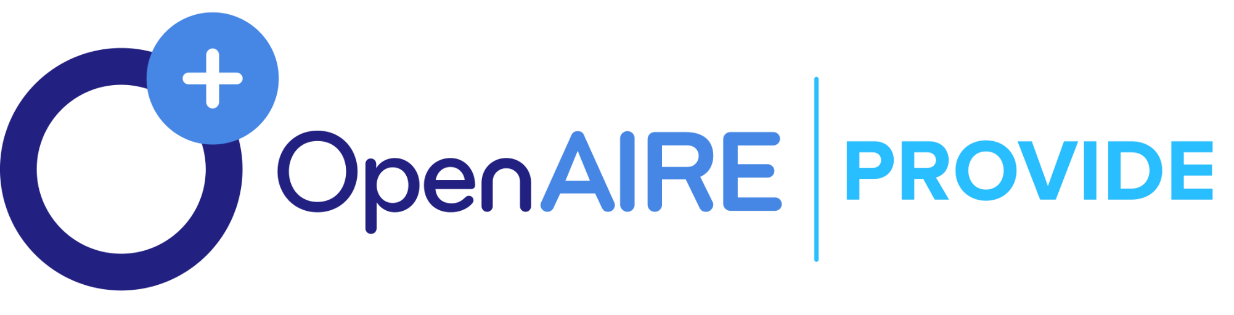 National   Initiatives for  Open  Science  in   Europe  –  29  Ιανουαρίου 2021
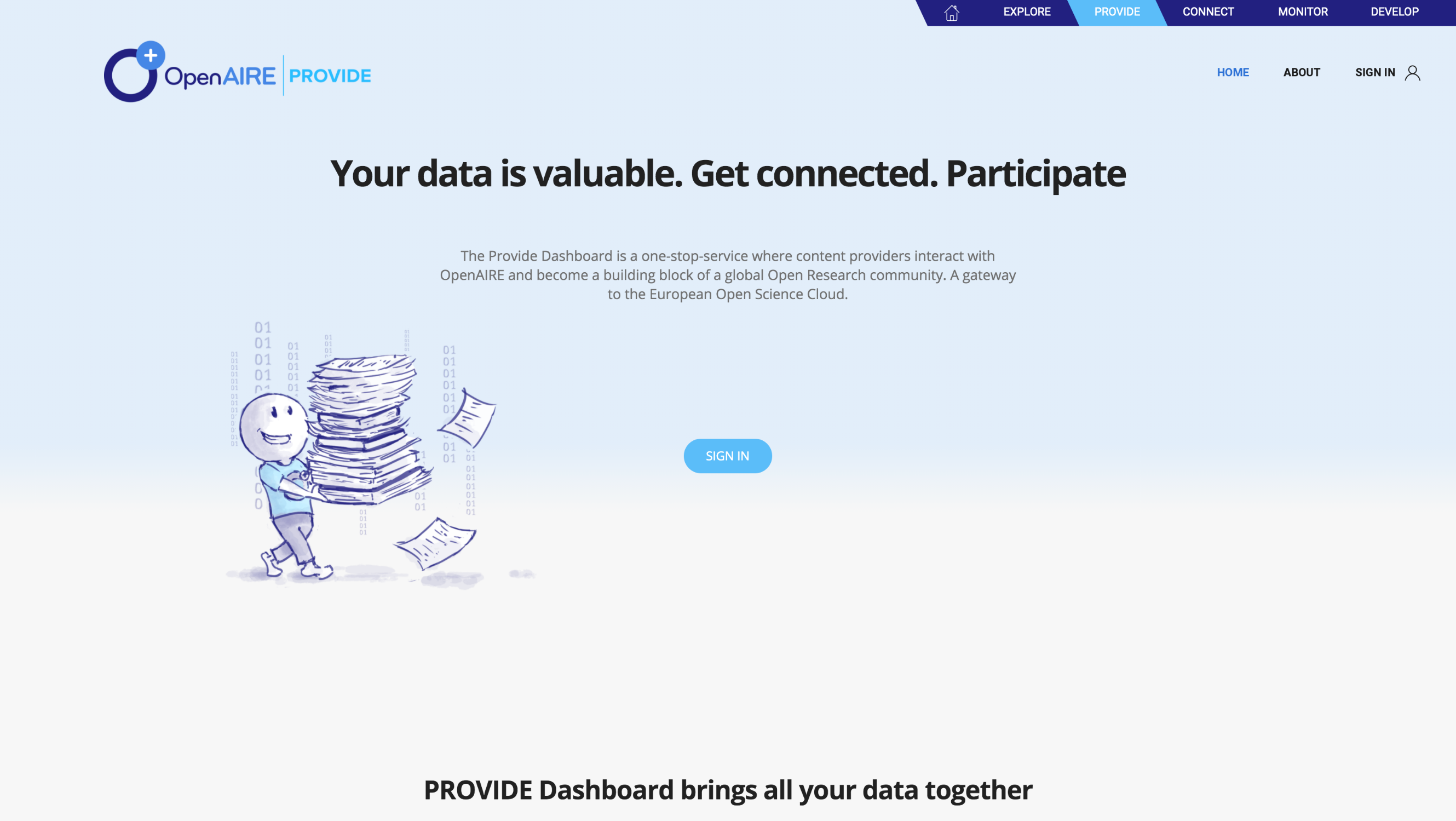 National   Initiatives for  Open  Science  in   Europe  –  29  Ιανουαρίου 2021
Content Provider Dashboard
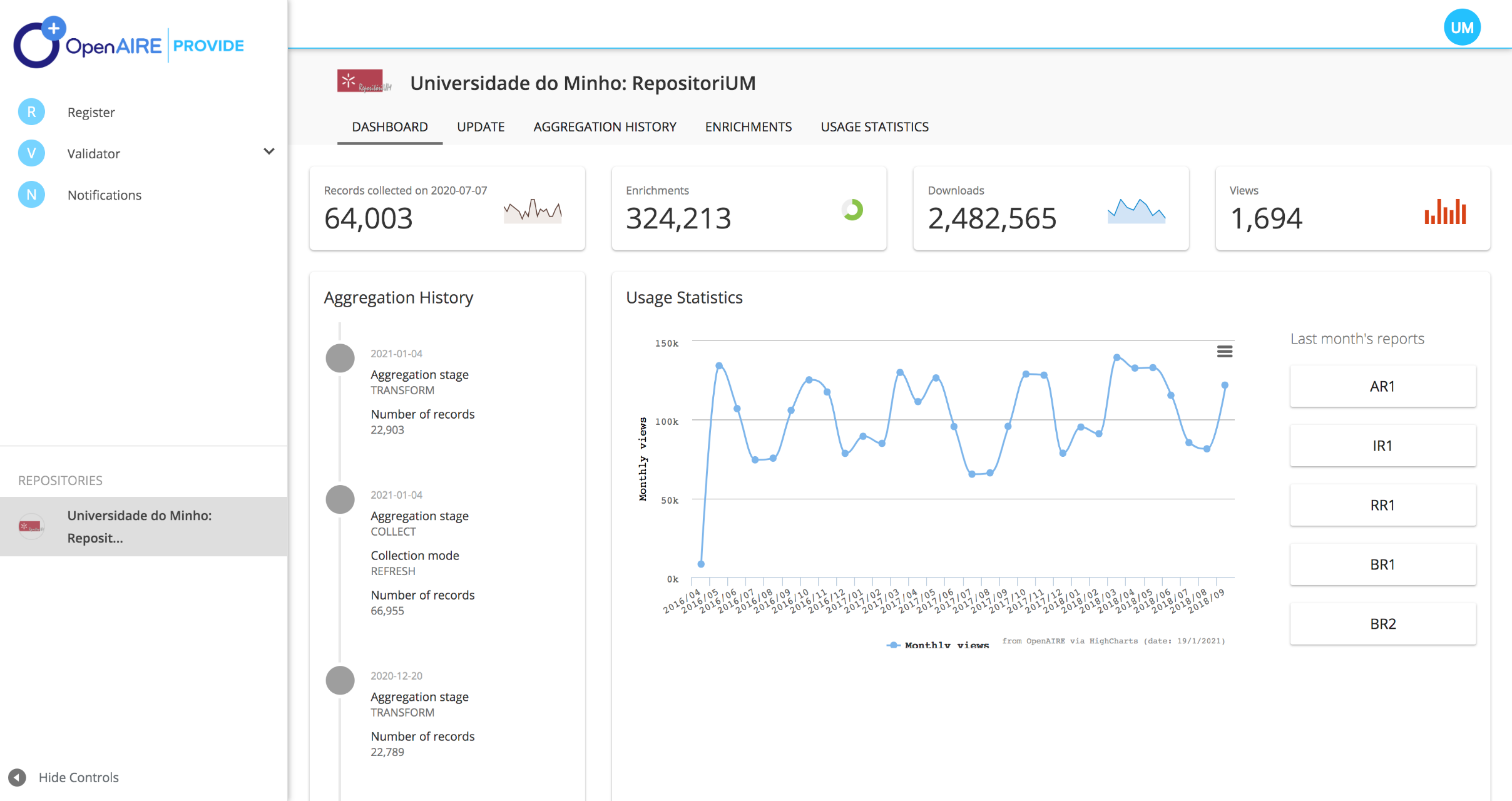 National   Initiatives for  Open  Science  in   Europe  –  29  Ιανουαρίου 2021
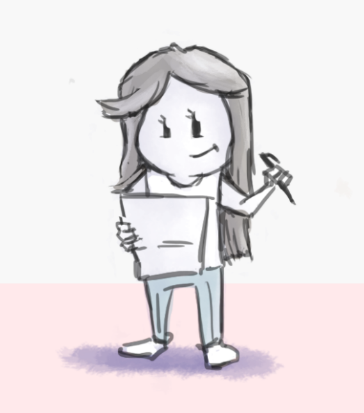 Τα διαλειτουργικά μεταδεδομένα είναι το κλειδί για την αποτελεσματική ανταλλαγή περιεχομένου
Ακολουθήστε τις συστάσεις (guidelines) του OpenAIRE για να εκθέσετε το περιεχόμενό σας χρησιμοποιώντας παγκόσμια πρότυπα.
Χρησιμοποιήστε την υπηρεσία επικύρωσης (Validation Service) του OpenAIRE για να ελέγξετε τη συμμόρφωση με τις συστάσεις.
VALIDATE
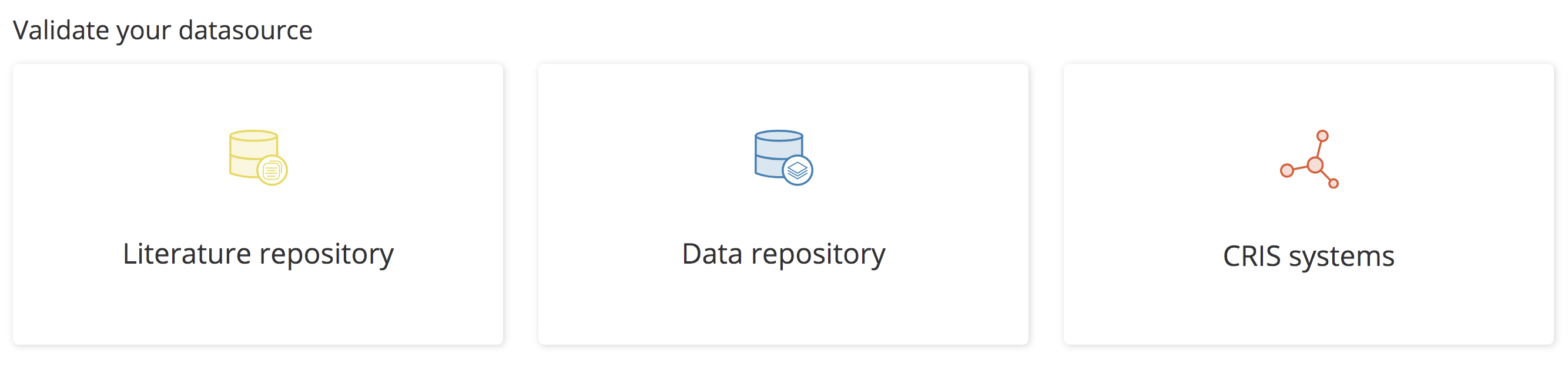 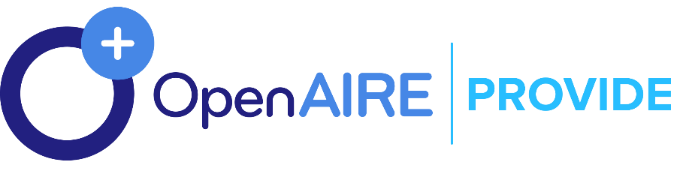 National   Initiatives for  Open  Science  in   Europe  –  29  Ιανουαρίου 2021
Συστάσεις για παρόχους περιεχομένου Ανοιχτής Επιστήμης
ΔΗΜΟΣΙΕΥΣΕΙΣ
ΕΡΕΥΝΗΤΙΚΑ ΔΕΔΟΜΕΝΑ
Θεματικά αποθετήρια
Ιδρυματικά αποθετήρια
Ηλεκτρονικά περιοδικά
Αποθετήρια δεδομένων
Γενικά αποθετήρια
Θεματικά &Ιδρυματικά αποθετήρια
ΑΛΛΑ ΕΡΕΥΝΗΤΙΚΑ ΑΠΟΤΕΛΕΣΜΑΤΑ
ΕΡΕΥΝΗΤΙΚΟ ΛΟΓΙΣΜΙΚΟ
Αποθετήρια λογισμικού
Γενικά αποθετήρια
Γενικά αποθετήρια
ΠΛΗΡΟΦΟΡΙΑ ΕΡΕΥΝΑΣ
CRIS
https://guidelines.openaire.eu
5
National   Initiatives for  Open  Science  in   Europe  –  29  Ιανουαρίου 2021
Στόχοι των συστάσεων του OpenAIRE
Βελτίωση διαλειτουργικότητας μεταδεδομένων
Υποστήριξη FAIR Data αρχών
Περιγραφή διαφορετικών τύπων ερευνητικών αποτελεσμάτων με τον καθορισμό διαφορετικών «προφίλ»
Επαναχρησιμοποίηση υπαρχόντων προτύπων (Dublin Core, DataCite)
Επαναχρησιμοποίηση και εμπλουτισμός (όπου χρειάζεται) υπαρχόντων λεξικών και οντολογιών (πχ. Τύποι PIDs)
National   Initiatives for  Open  Science  in   Europe  –  29  Ιανουαρίου 2021
[Speaker Notes: Findable, Accessible, Interoperable, Reusable]
Υπηρεσία Επικύρωσης
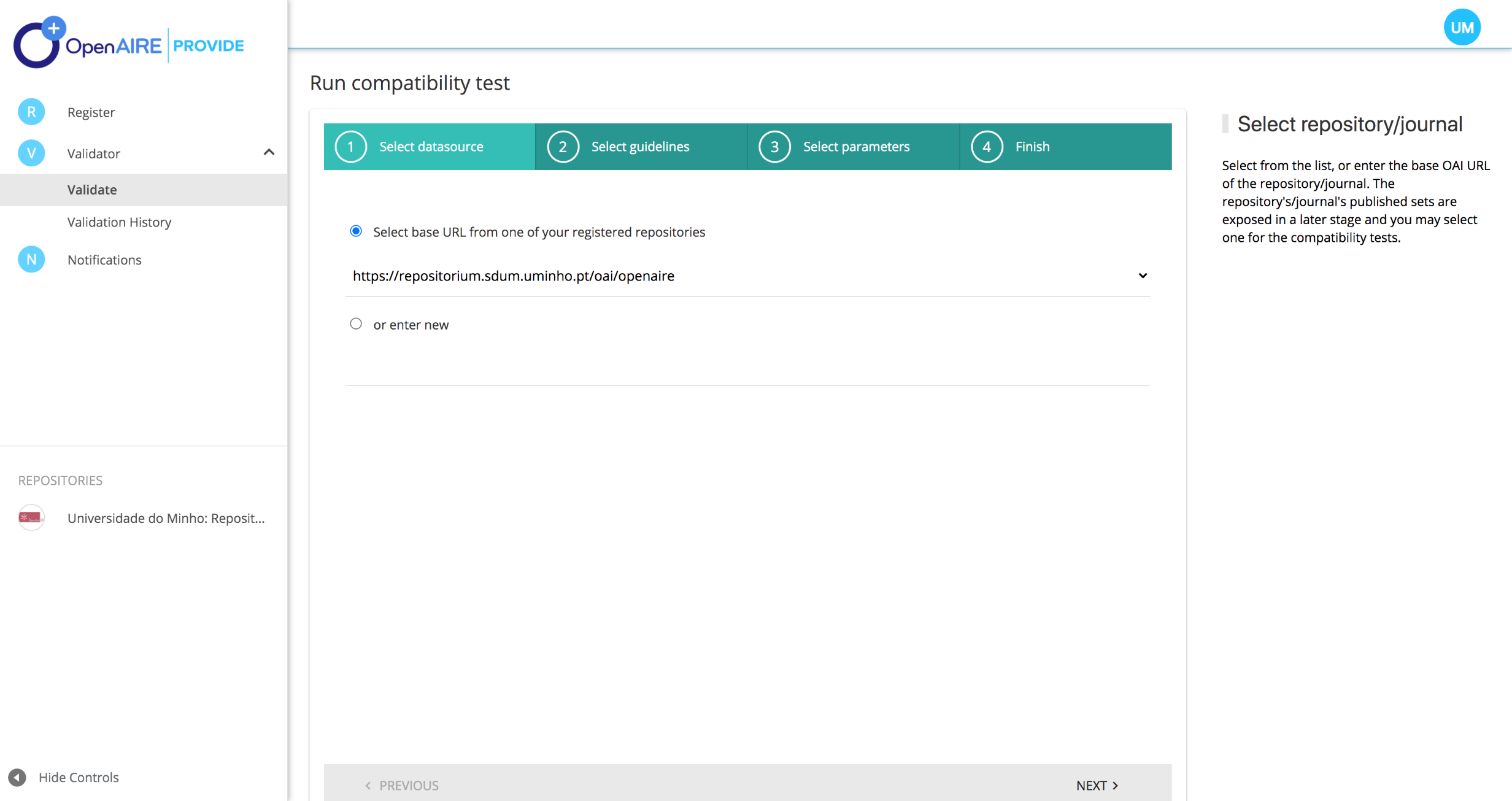 National   Initiatives for  Open  Science  in   Europe  –  29  Ιανουαρίου 2021
Υπηρεσία Επικύρωσης
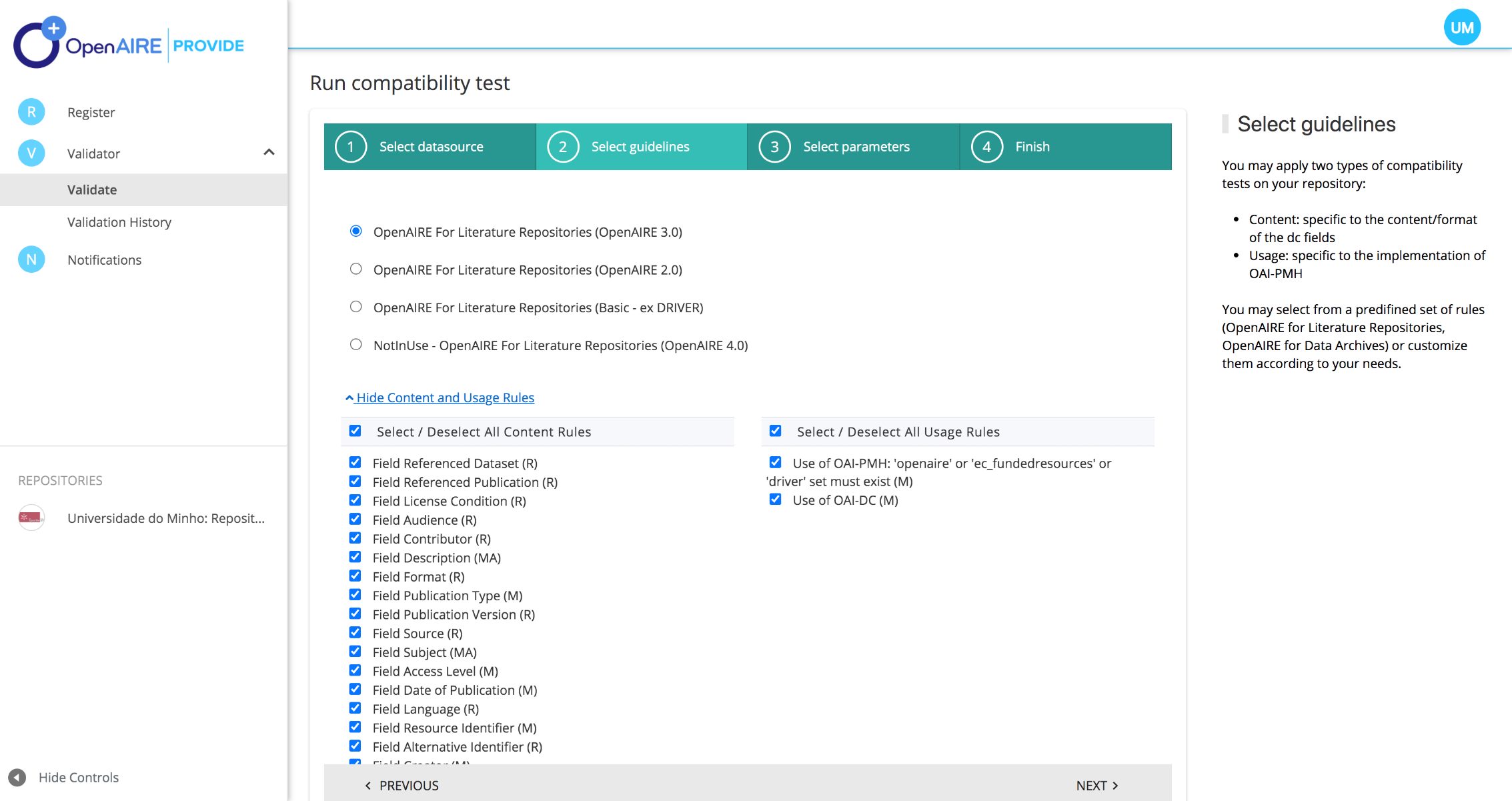 National   Initiatives for  Open  Science  in   Europe  –  29  Ιανουαρίου 2021
Υπηρεσία Επικύρωσης
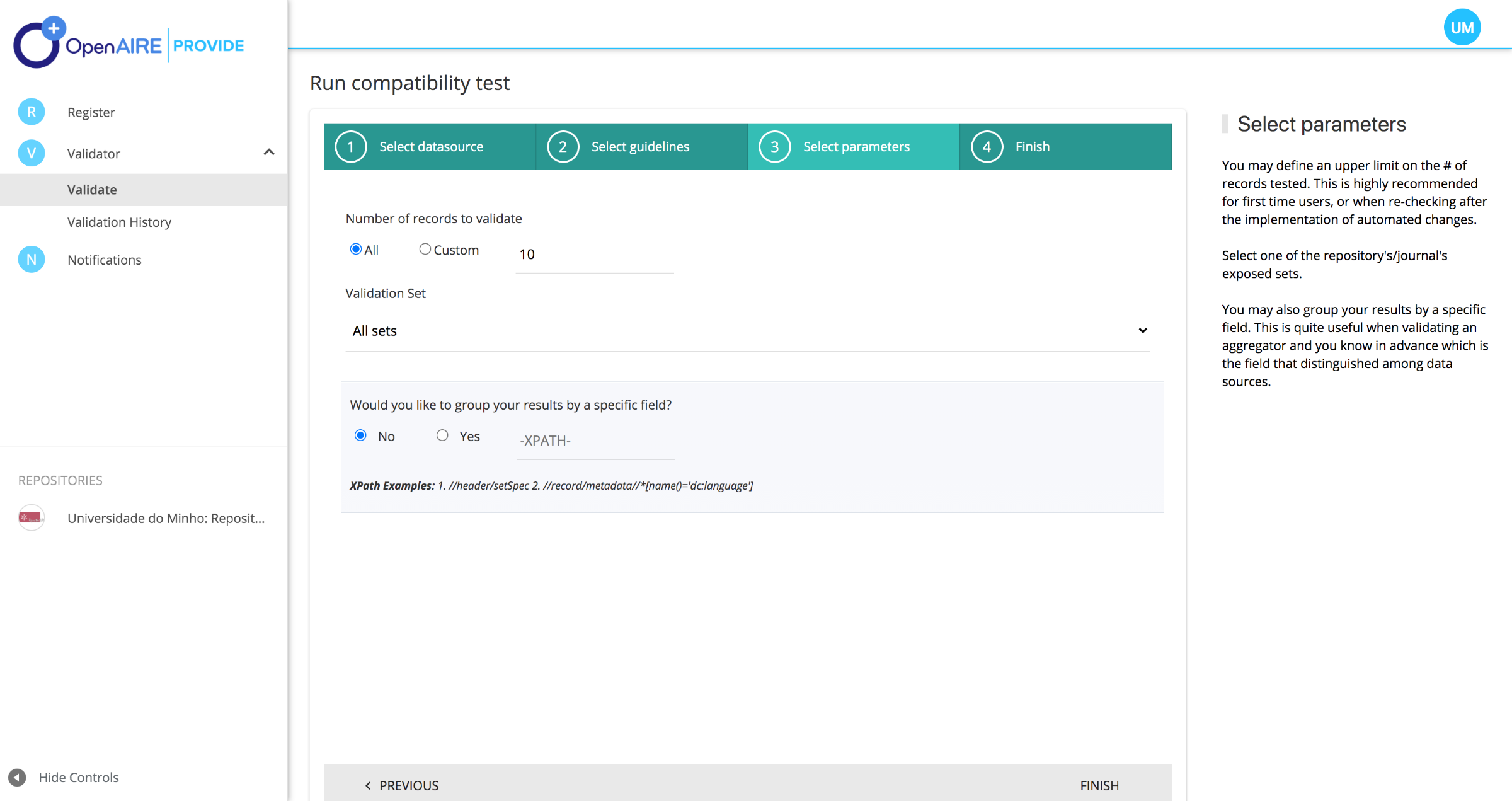 National   Initiatives for  Open  Science  in   Europe  –  29  Ιανουαρίου 2021
Υπηρεσία Επικύρωσης
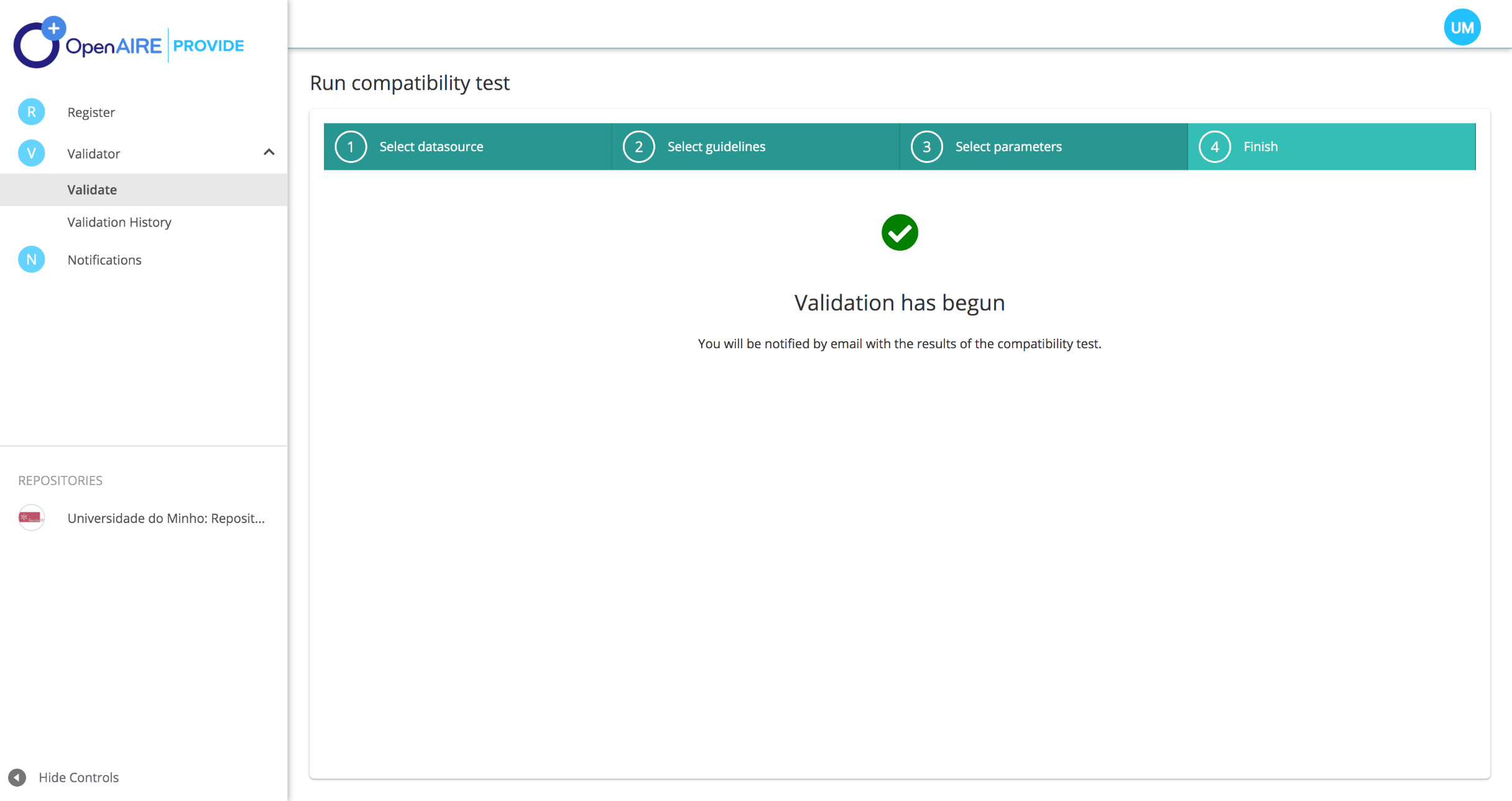 National   Initiatives for  Open  Science  in   Europe  –  29  Ιανουαρίου 2021
Ιστορικό επικυρώσεων
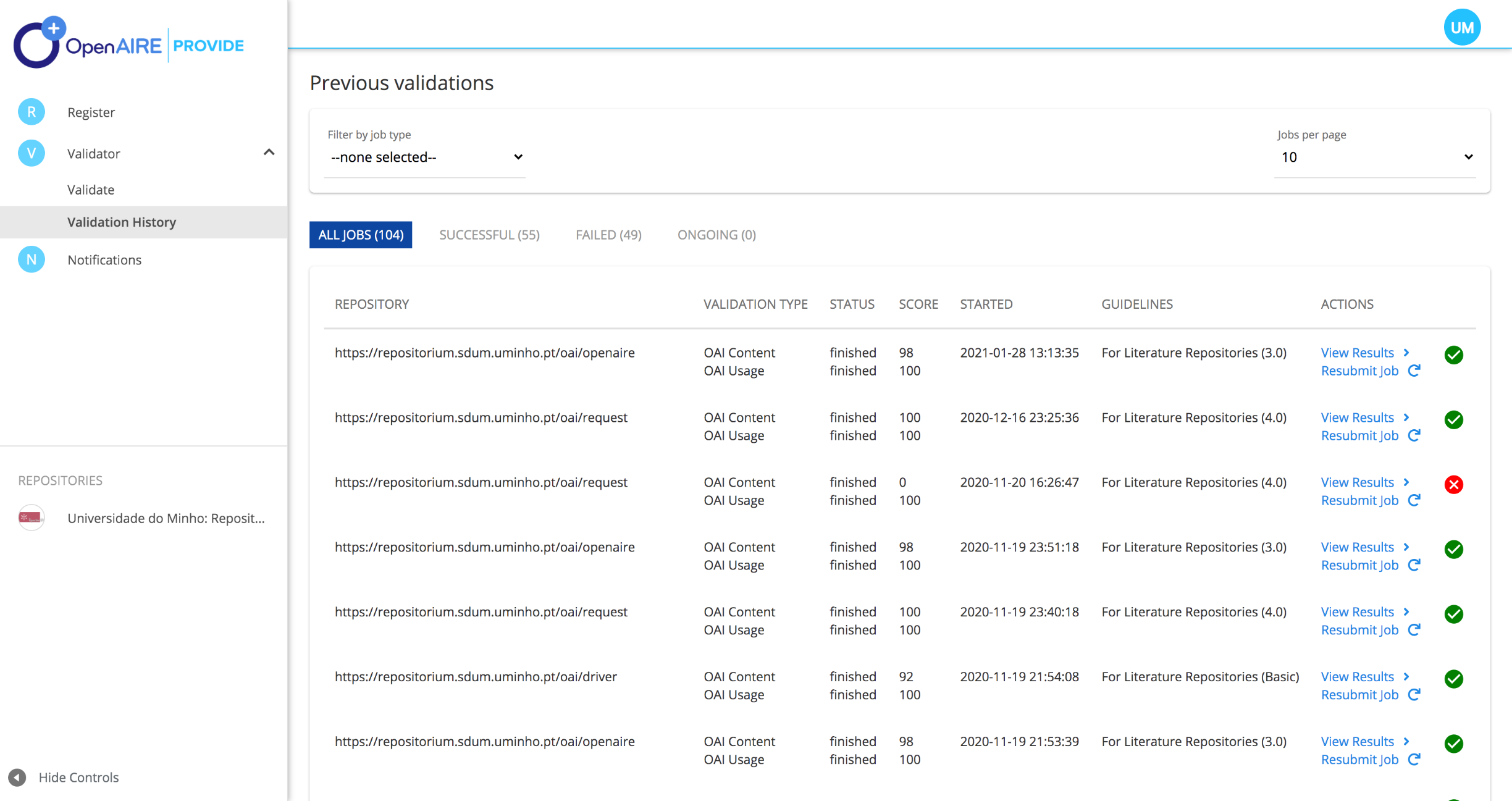 National   Initiatives for  Open  Science  in   Europe  –  29  Ιανουαρίου 2021
Αποτελέσματα επικύρωσης
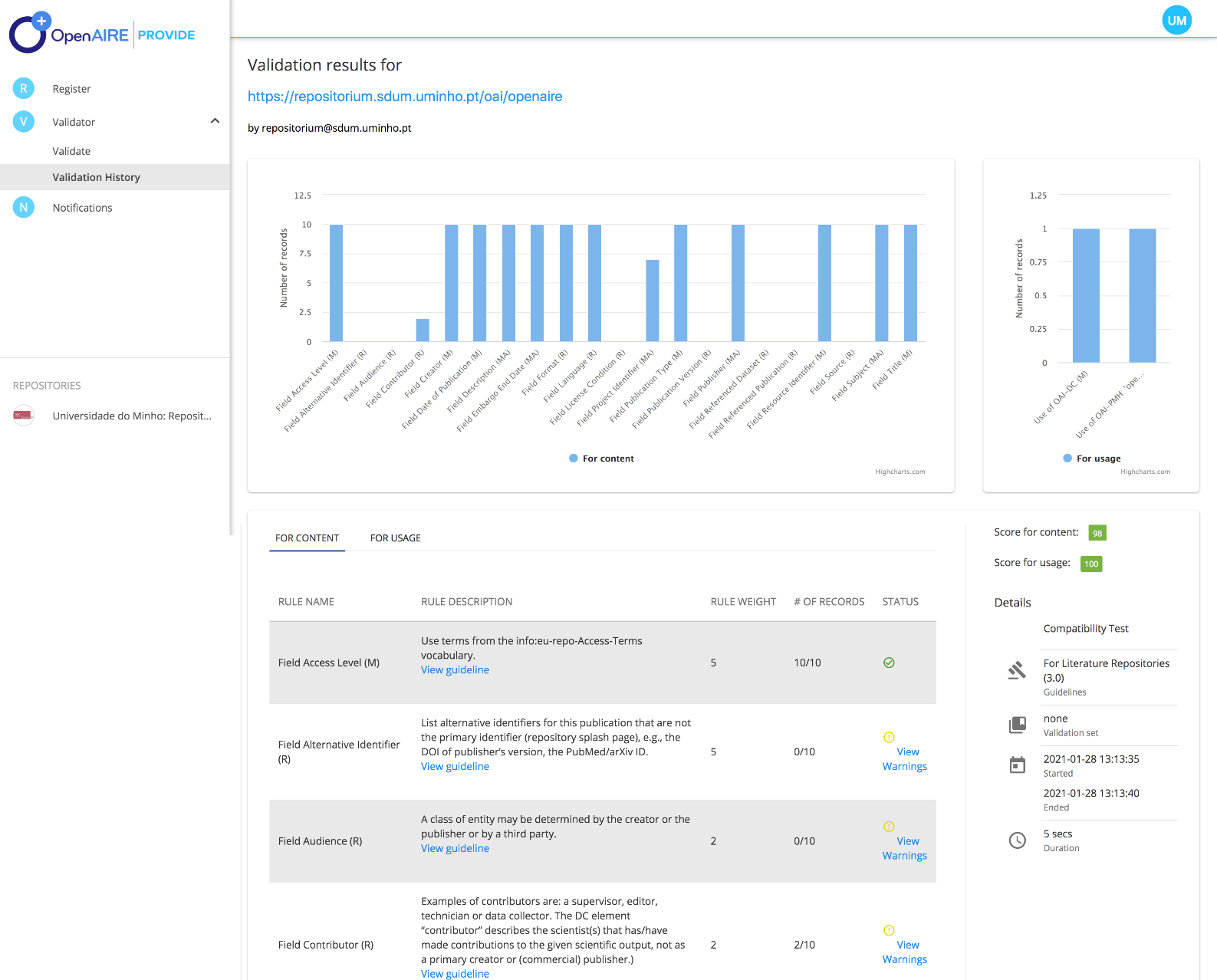 National   Initiatives for  Open  Science  in   Europe  –  29  Ιανουαρίου 2021
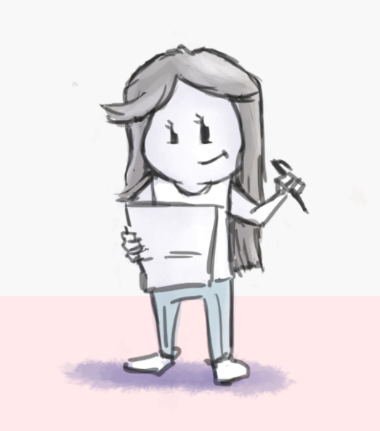 Απευθυνθείτε σε ένα ευρύτερο κοινό
Καταχωρήστε το αποθετήριο σας στο OpenAIRE και γίνετε μέλος ενός παγκόσμιου δικτύου.
REGISTER
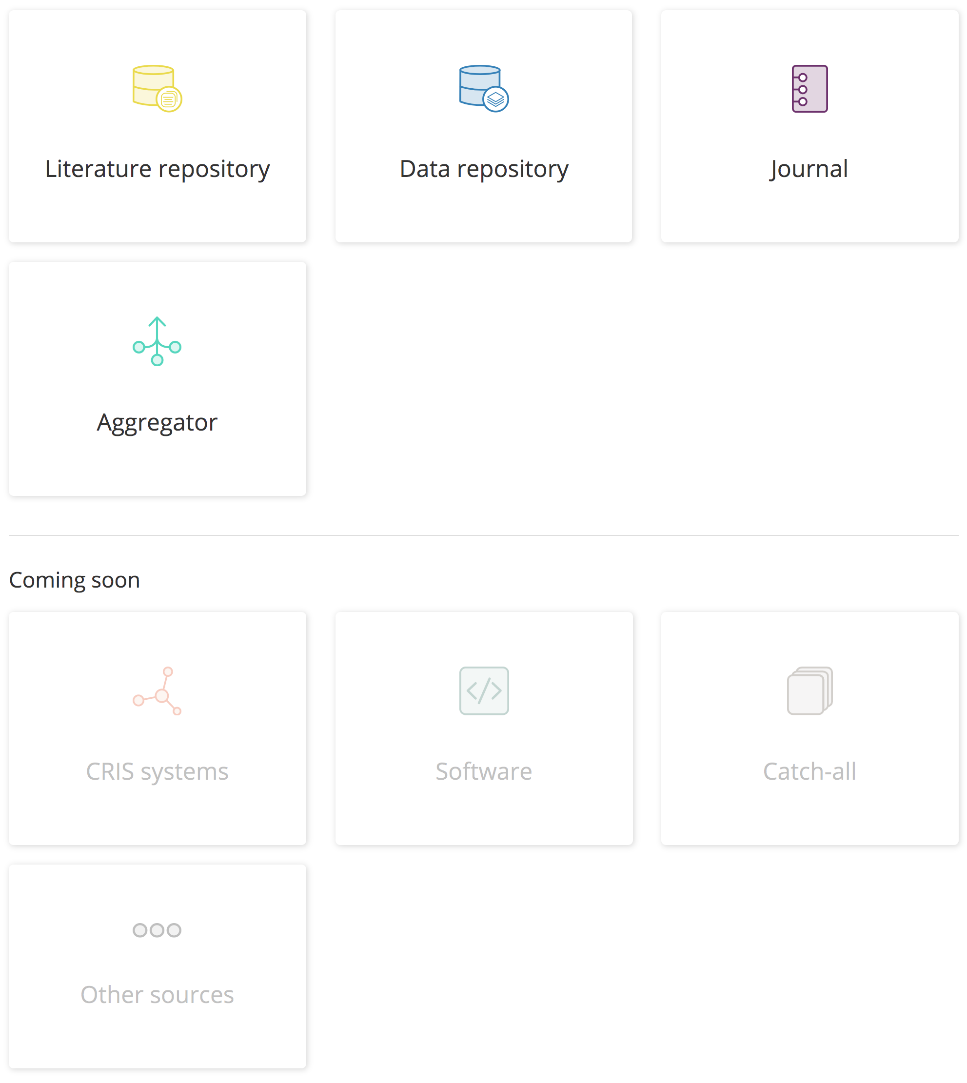 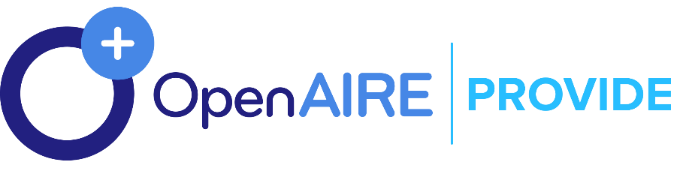 National   Initiatives for  Open  Science  in   Europe  –  29  Ιανουαρίου 2021
Συλλογή επιστημονικών αποτελεσμάτων
Publications
Datasets
Software
Other Research Products
Article
Preprint
Report
…
Dataset
Collection
Clinical Trials
…
Research Software
…
Service
Workflow
Interactive Resource
…
Other Products repositories
Institutional/
publication repositories
Data repositories
Software repositories
Journals/
publishers
National   Initiatives for  Open  Science  in   Europe  –  29  Ιανουαρίου 2021
[Speaker Notes: we consider institutional / publication repositories of type “hybrid” as they “can” host all kind of research products]
Εγγραφή αποθετηρίων
Χρήση επίσημων καταλόγων (όπου είναι δυνατόν)
OpenDOAR, Re3Data
Αυτόματη επικύρωση περιεχομένου
Υποστήριξη πρωτοκόλλων OAI-PMH και ResourceSync
Ρύθμιση κανόνων καθαρισμού και μετασχηματισμού μεταδεδομένων ανά αποθετήριο.
National   Initiatives for  Open  Science  in   Europe  –  29  Ιανουαρίου 2021
Εγγραφή αποθετηρίων
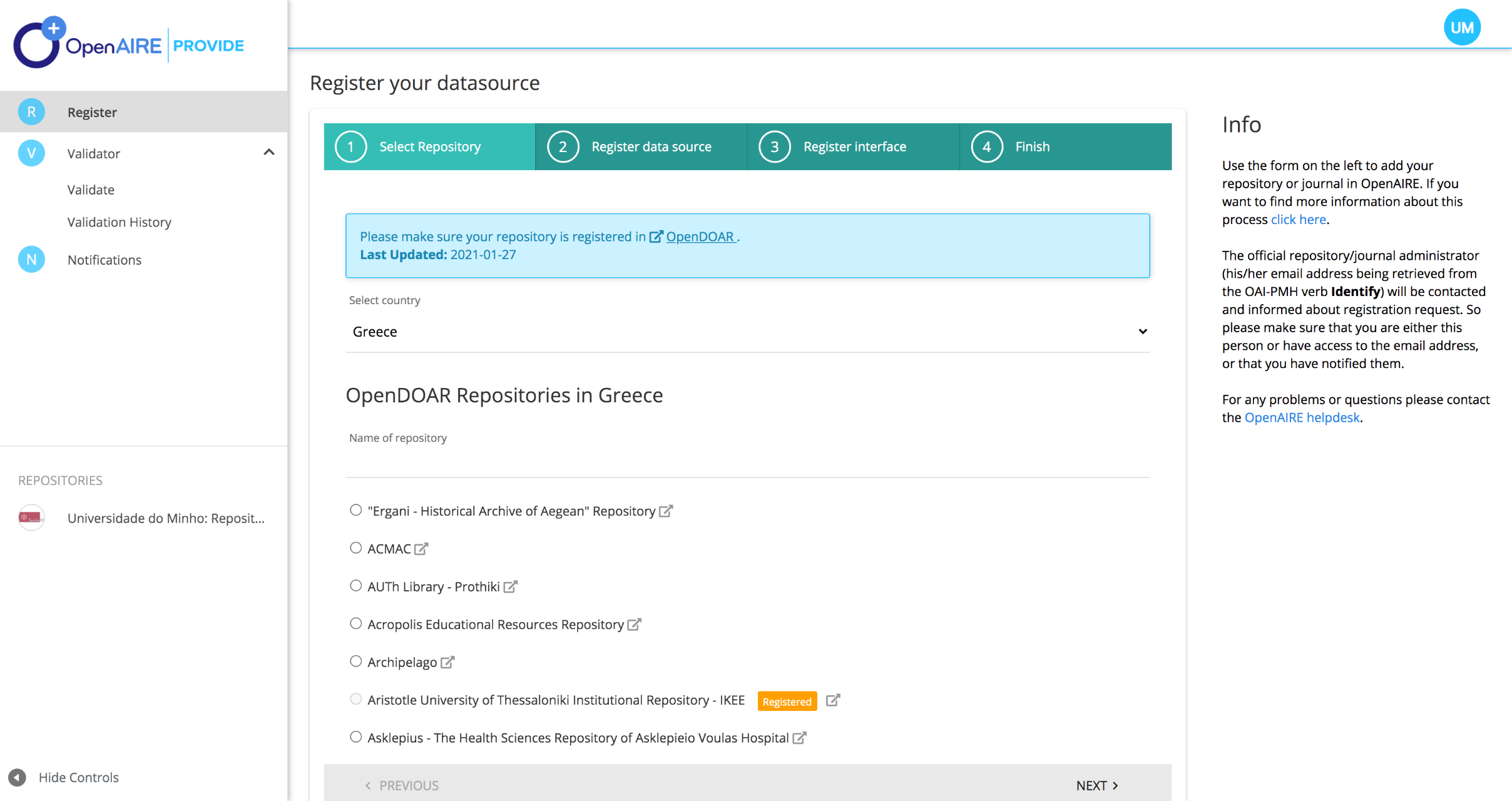 National   Initiatives for  Open  Science  in   Europe  –  29  Ιανουαρίου 2021
Εγγραφή αποθετηρίων
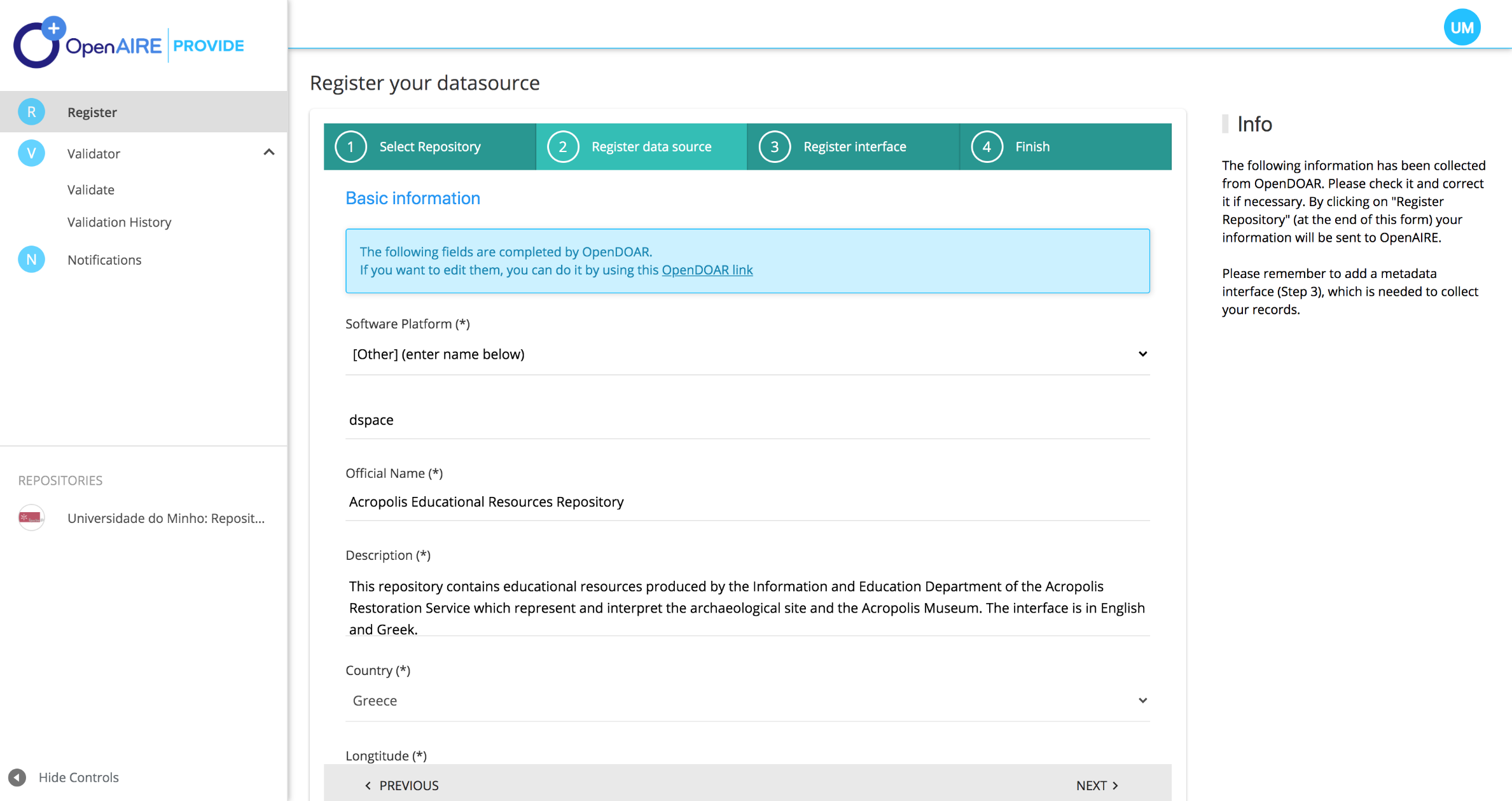 National   Initiatives for  Open  Science  in   Europe  –  29  Ιανουαρίου 2021
Εγγραφή αποθετηρίων
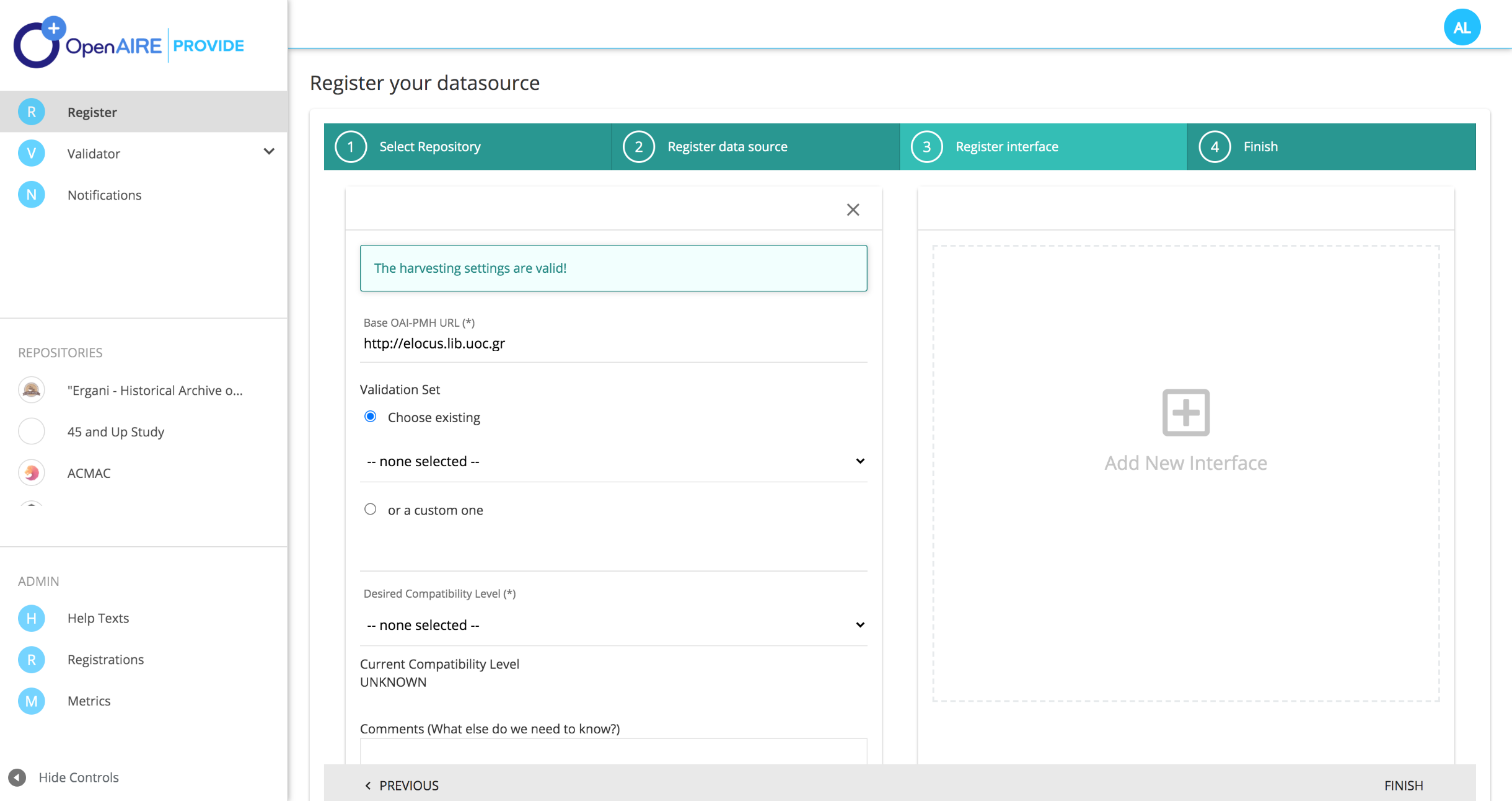 National   Initiatives for  Open  Science  in   Europe  –  29  Ιανουαρίου 2021
Διαδικασία συλλογής μεταδεδομένων
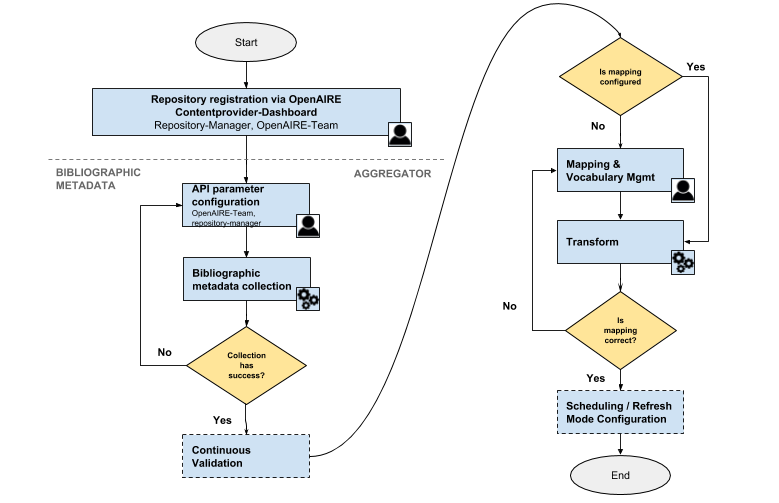 National   Initiatives for  Open  Science  in   Europe  –  29  Ιανουαρίου 2021
[Speaker Notes: metadata from authoritative data sources
repository dictionaries: OpenDOAR, re3data
DOAJ list of Open Access journals
project information from Funders
ORCID public data
 bibliographic metadata from content providers and if license allows or agreed by content provider managers the fulltext files
institutional and thematic repositories
thematic or regional repository aggregators
journals and publisher platforms
CRIS (limited to publication metadata)
CrossRef, Datacite, Microsoft Academic Graph, …
Literature metadata: 21M recordsDataset metadata: 800K recordsSoftware metadata: 41K recordsOther Research Products metadata: 2,6M records
Data-Sources in production
Journals: 12K Inst. Repositories: 680Data Repositories: 91Thematic Repositories: 57Other Publ. Repositories: 41Journal Aggreg./Publishers: 98Publication Repository Aggregators: 48Publication Catalogues: 13Institut. Repository Aggreg.: 7Research Data Aggregator: 2Funder Databases: 16Repository Registries: 2]
Διαδικασία συλλογής κειμένων
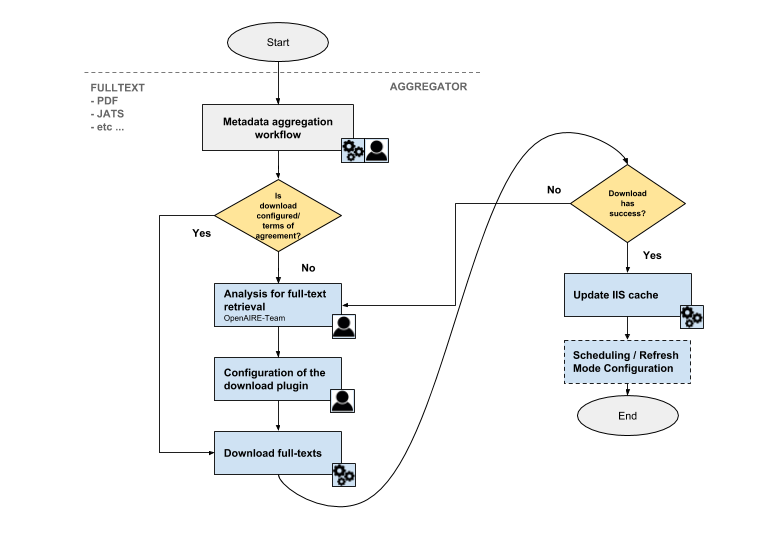 20
National   Initiatives for  Open  Science  in   Europe  –  29  Ιανουαρίου 2021
[Speaker Notes: IIS - Information Inference Service - OpenAIRE’s infrastructure that integrates services for TDM
currently ~6M fulltext files in OpenAIRE]
Παρακολούθηση περιεχομένου
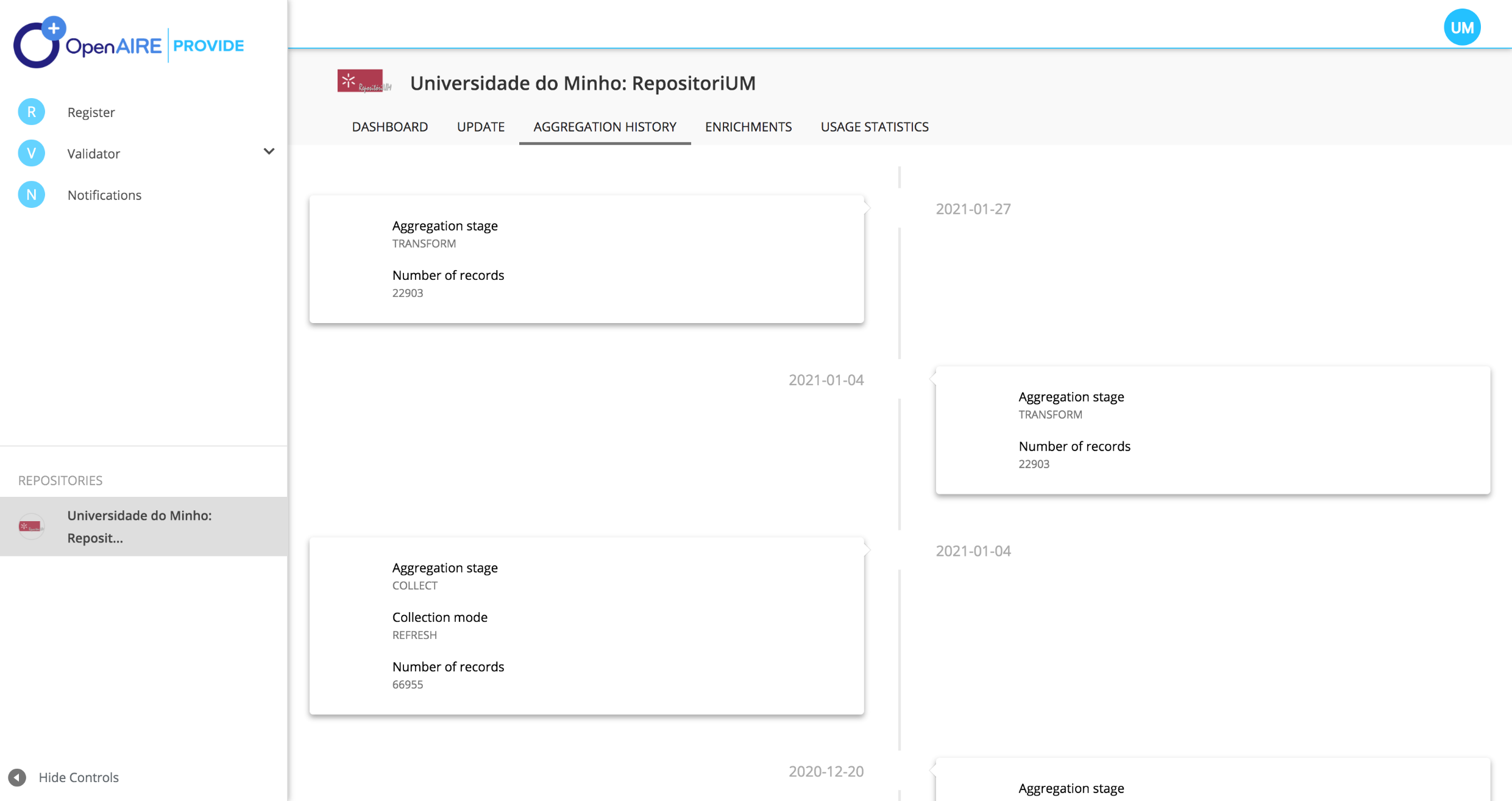 National   Initiatives for  Open  Science  in   Europe  –  29  Ιανουαρίου 2021
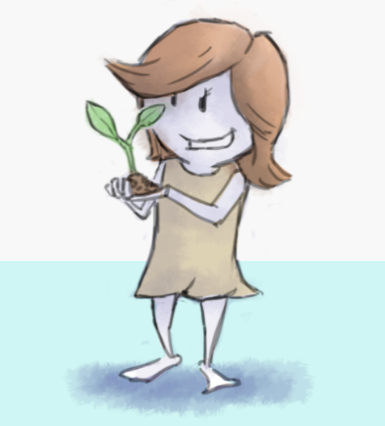 Βελτιώστε τα μεταδεδομένα σας
Η υπηρεσία εμπλουτισμού μεταδεδομένων (Broker service) προσφέρει πλούσια επιπλέον πληροφορία για ερευνητικά δεδομένα.
ENRICH
Βρείτε τι σας ενδιαφέρει και εγγραφείτε για να εμπλουτίσετε το αποθετήριό σας.
Είδη πληροφορίας που μπορεί να εμπλουτίσει τα μεταδεδομένα:
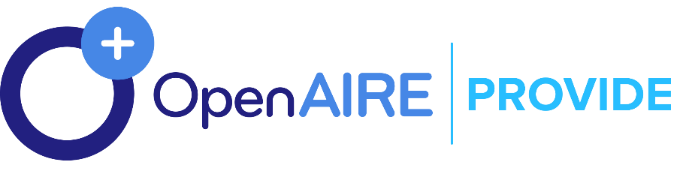 Persistent identifiers
Open Access Versions
Projects
Subjects
Abstracts
National   Initiatives for  Open  Science  in   Europe  –  29  Ιανουαρίου 2021
Τύποι εμπλουτισμού
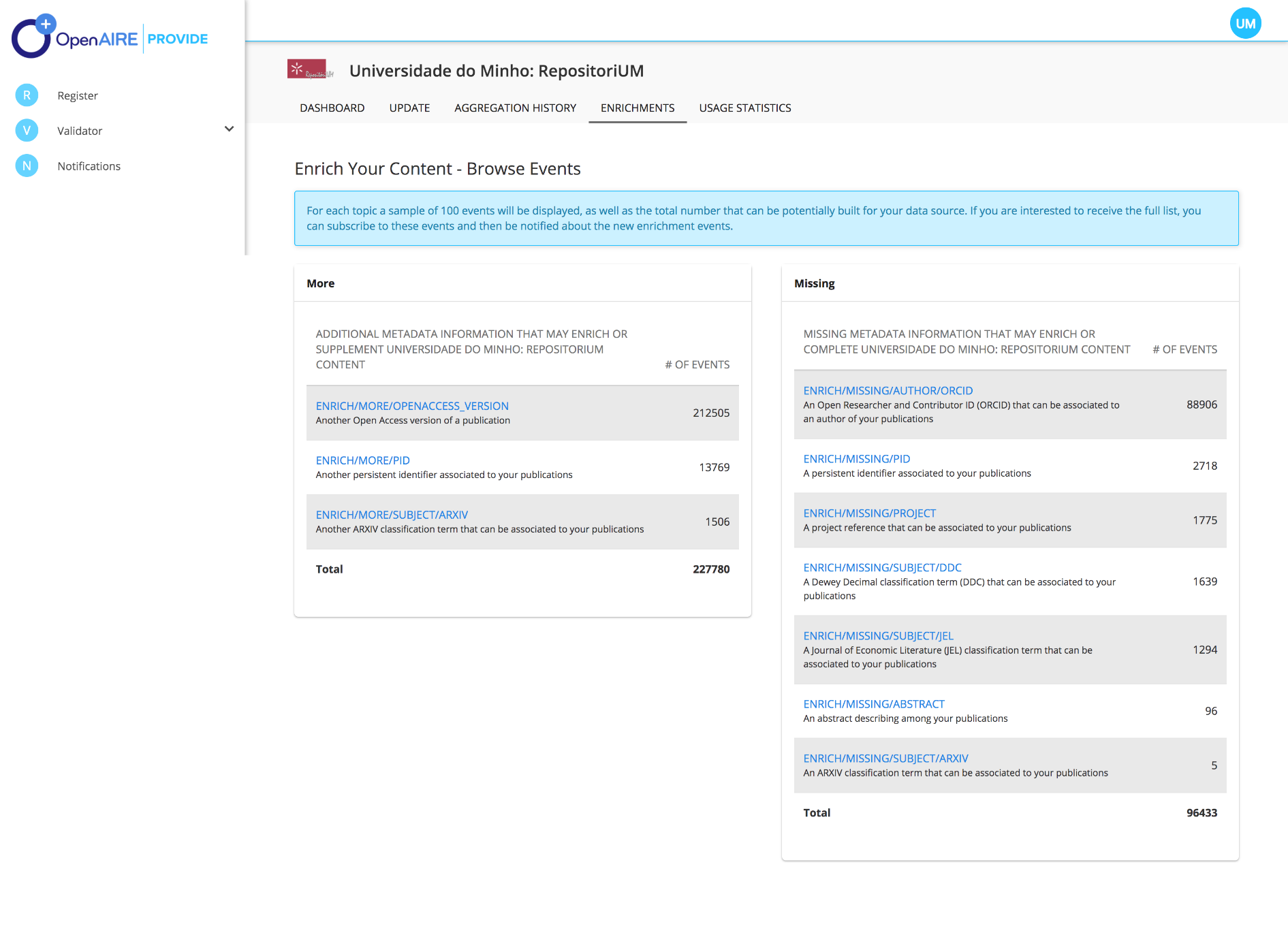 National   Initiatives for  Open  Science  in   Europe  –  29  Ιανουαρίου 2021
Ειδοποιήσεις
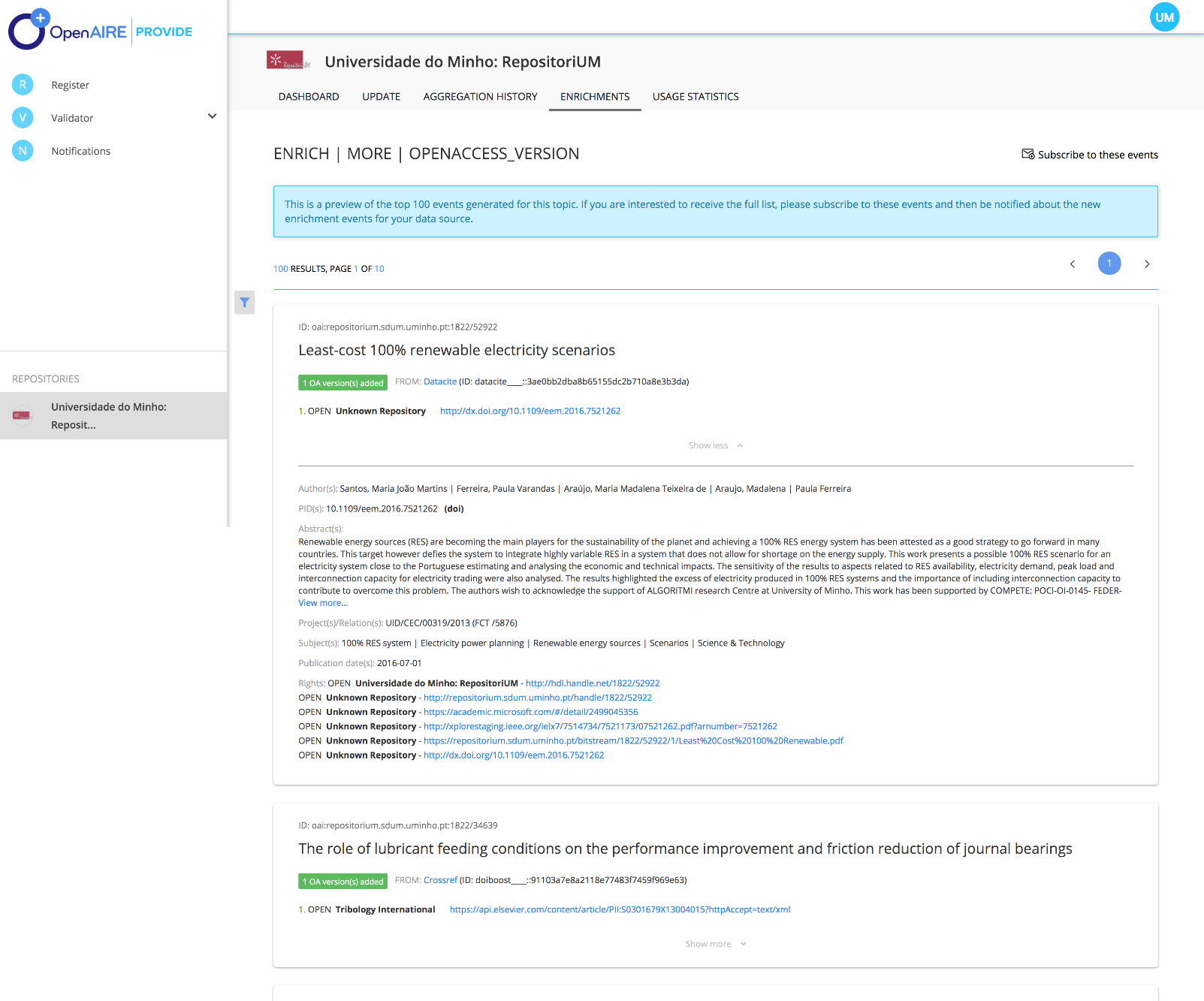 National   Initiatives for  Open  Science  in   Europe  –  29  Ιανουαρίου 2021
Εγγραφές για ενημερώσεις
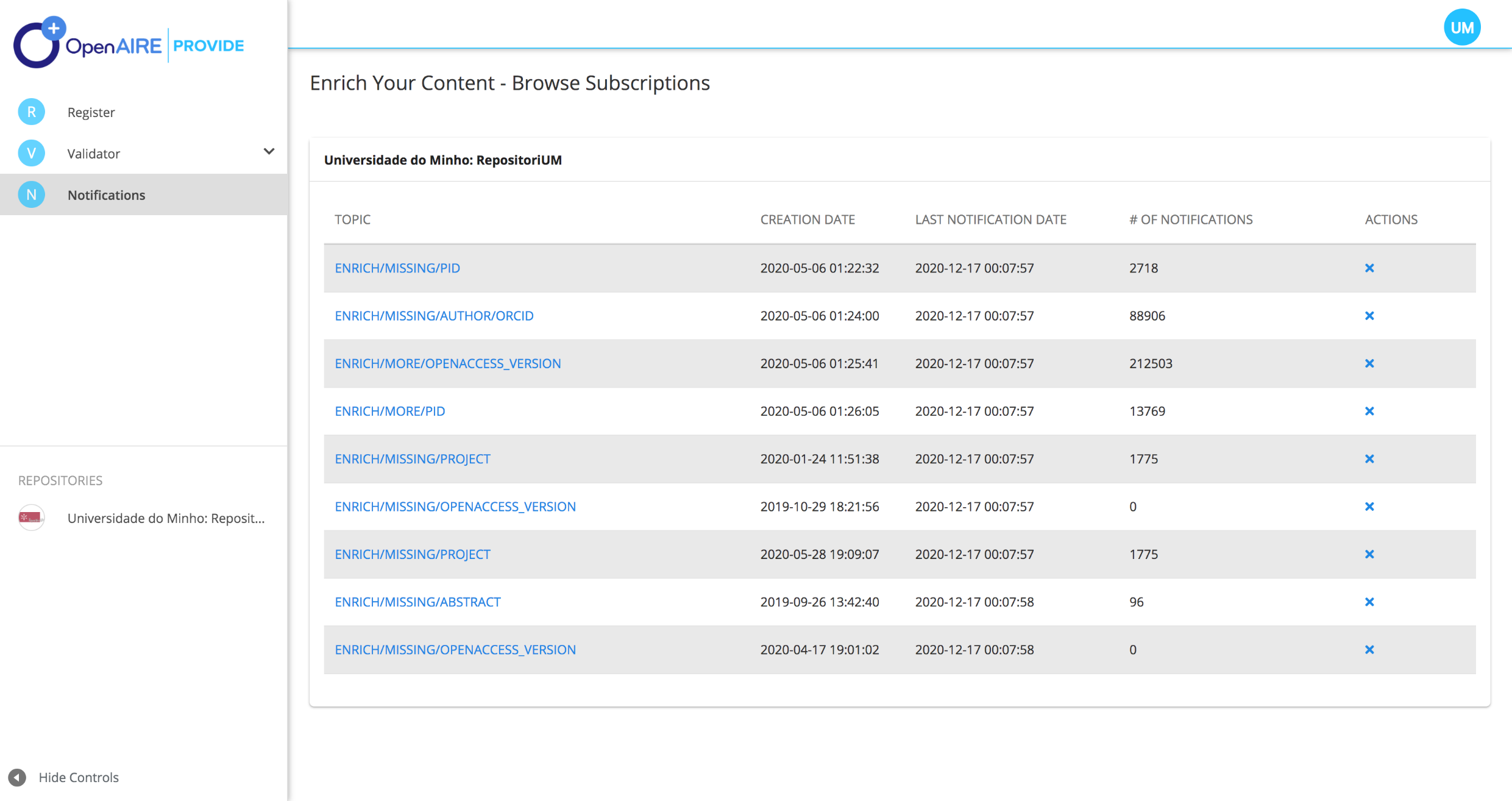 National   Initiatives for  Open  Science  in   Europe  –  29  Ιανουαρίου 2021
Η Ανοικτή Επιστήμη ενισχύεται από ανοικτά δεδομένα αντίκτυπου
Χρησιμοποιώντας τα δικά σας στατιστικά χρήσης δημιουργήθηκε μια ανοικτή υπηρεσία στατιστικών
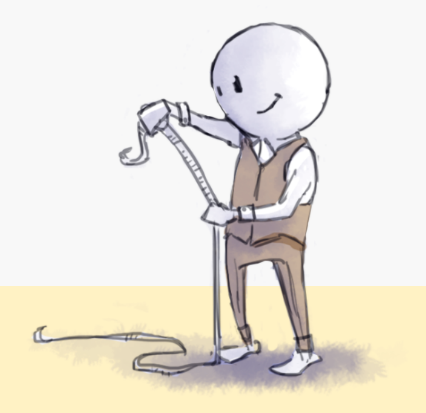 MEASURE
Δημιουργήστε αναφορές για τα στατιστικά χρήσης του αποθετηρίου σας:
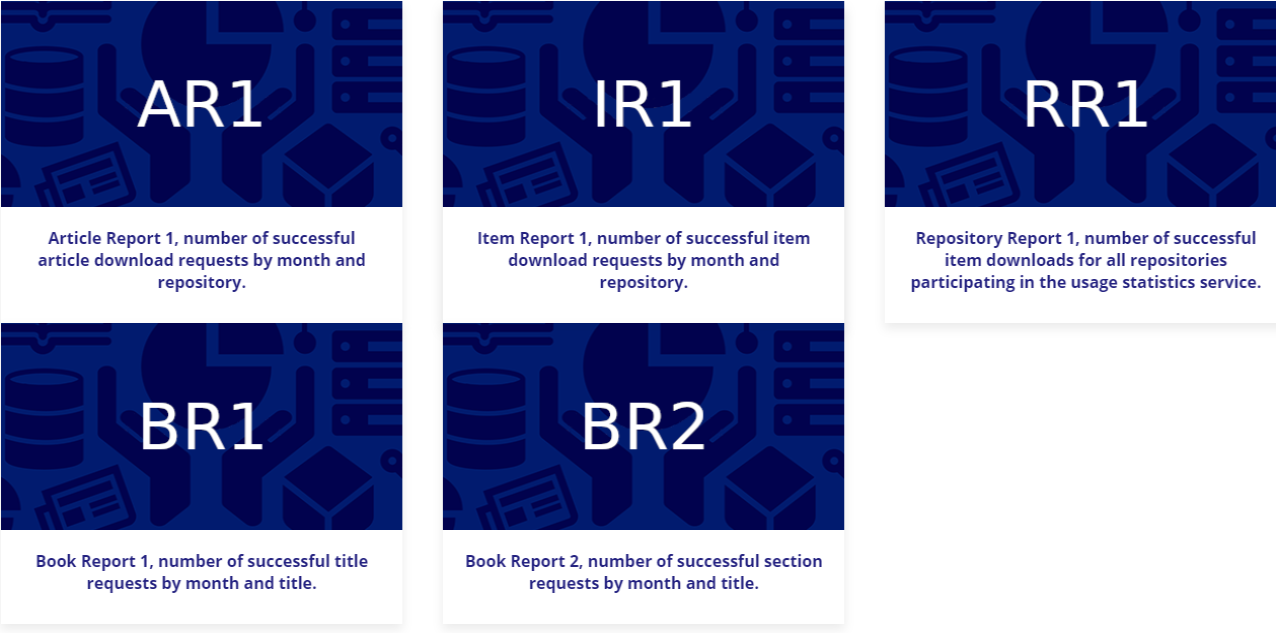 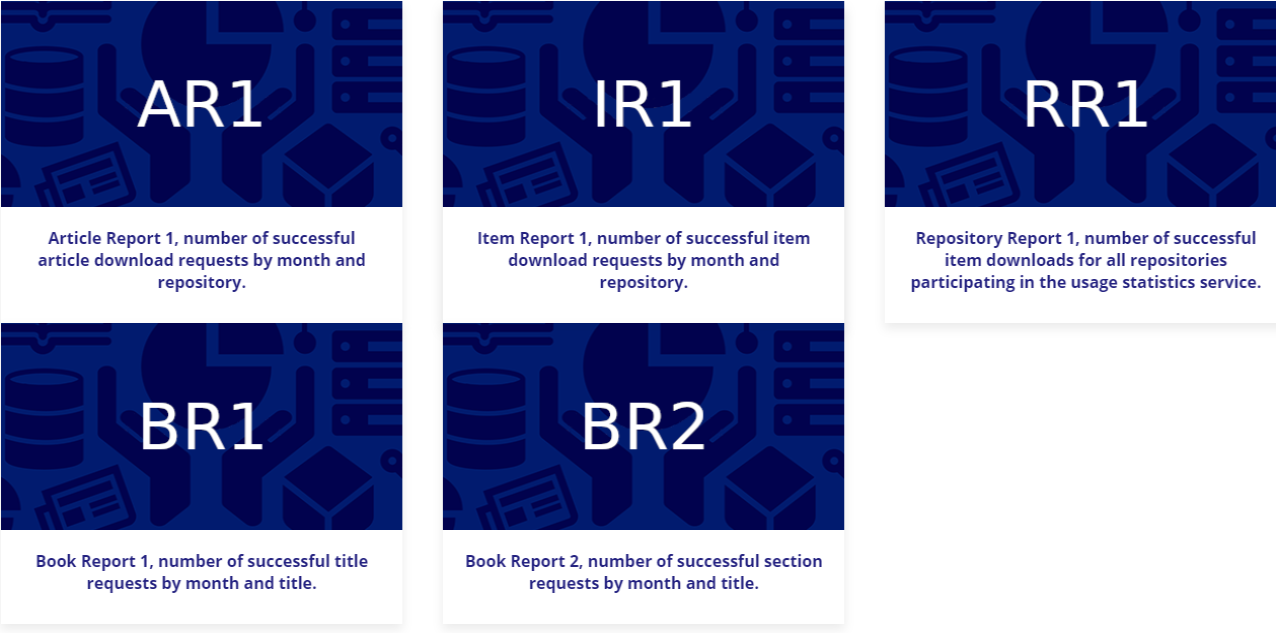 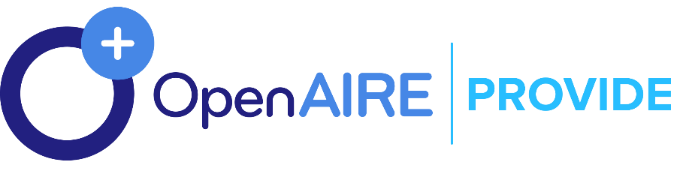 National   Initiatives for  Open  Science  in   Europe  –  29  Ιανουαρίου 2021
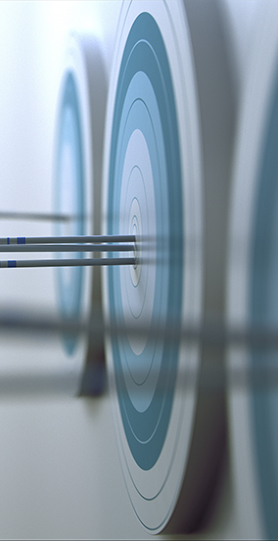 Χαρακτηριστικά Υπηρεσίας των Στατιστιστικών Χρήσης
Καταγραφή των views και downloads / συλλογή αναφορών COUNTER
Συλλογή με ροές Push/Pull
Ανωνυμοποίηση των IP διευθύνσεων.
Διαδικασία «Metadata de-duplication», που επιτρέπει την καταγραφή των views/downloads για το ίδιο στοιχείο.
Συμβατότητα με COUNTER Code of Practice.
Στατιστικά δεδομένα με κοινά πρότυπα για να υπάρχει συσχέτιση/σύγκριση με άλλες πηγές.
This is where you type in the event
National   Initiatives for  Open  Science  in   Europe  –  29  Ιανουαρίου 2021
Ροές Συλλογής/Επεξεργασίας 
Στατιστικών Δεδομένων Χρήσης
National Statistics Node
Publisher
Repository
CRIS
eJournal
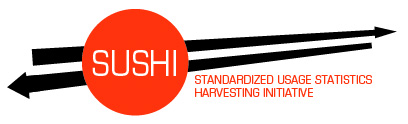 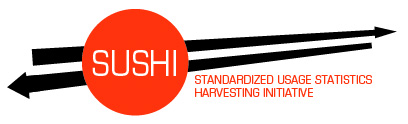 IP-Anonym.
PUSHtracked event
PULLCOUNTER Report
Metadata-Index
UsageStatistics-DB
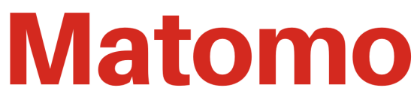 processing
processing
National   Initiatives for  Open  Science  in   Europe  –  29  Ιανουαρίου 2021
Υπηρεσία Στατιστικών Δεδομένων Χρήσης 
στον OpenAIRE Content Provider Dashboard
Συμμετοχή με 4 βήματα
Download. 
Configure. 
Deploy. 
Validate (by OpenAIRE).

Ή χρήση του «SUSHI-lite endpoint» για συλλογή αναφορών COUNTER
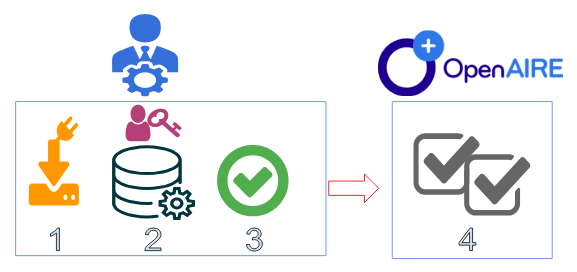 National   Initiatives for  Open  Science  in   Europe  –  29  Ιανουαρίου 2021
Στατιστικά Χρήσης Αποθετηρίου
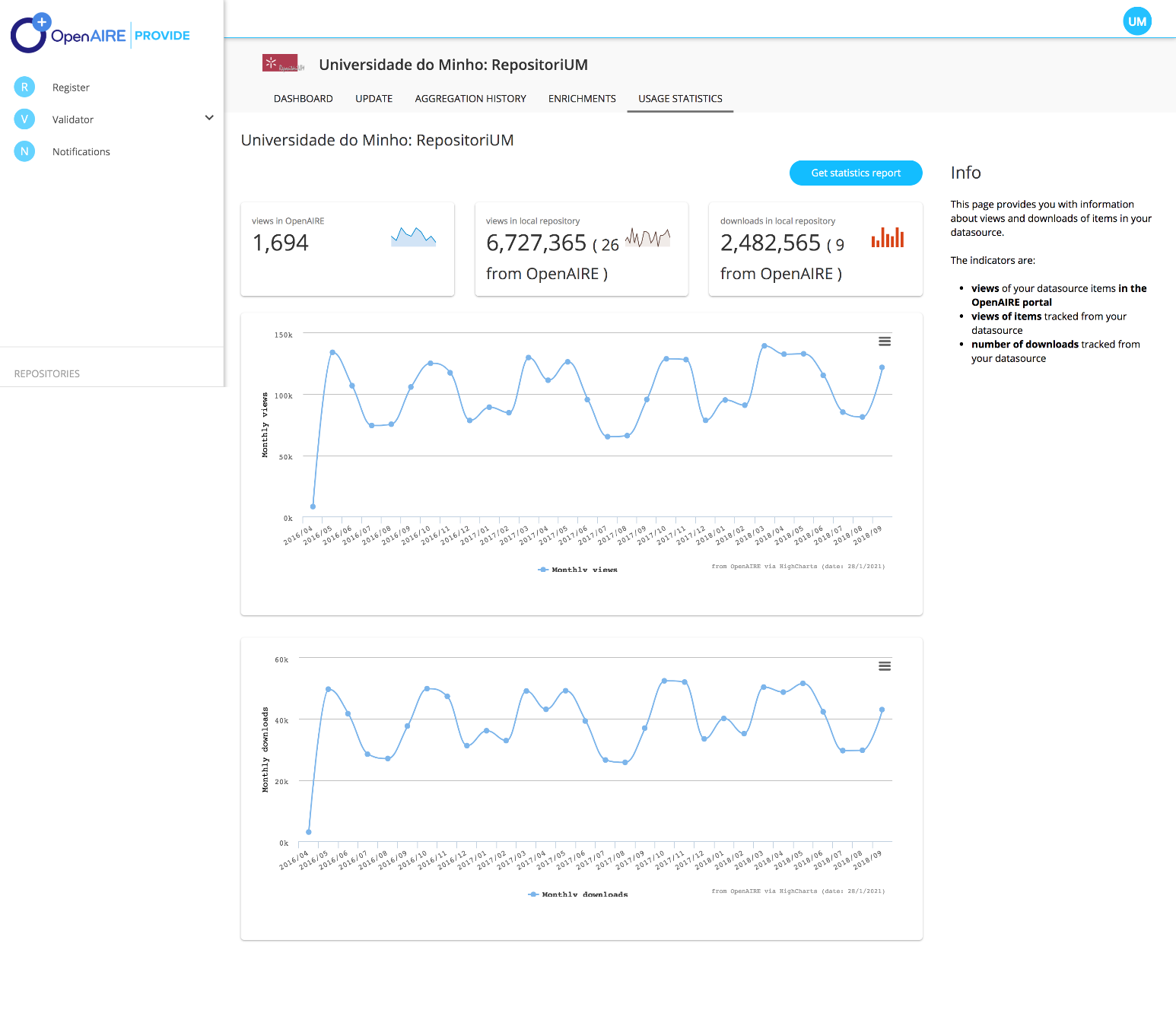 National   Initiatives for  Open  Science  in   Europe  –  29  Ιανουαρίου 2021
Στατιστικά χρήσης αποθετηρίου
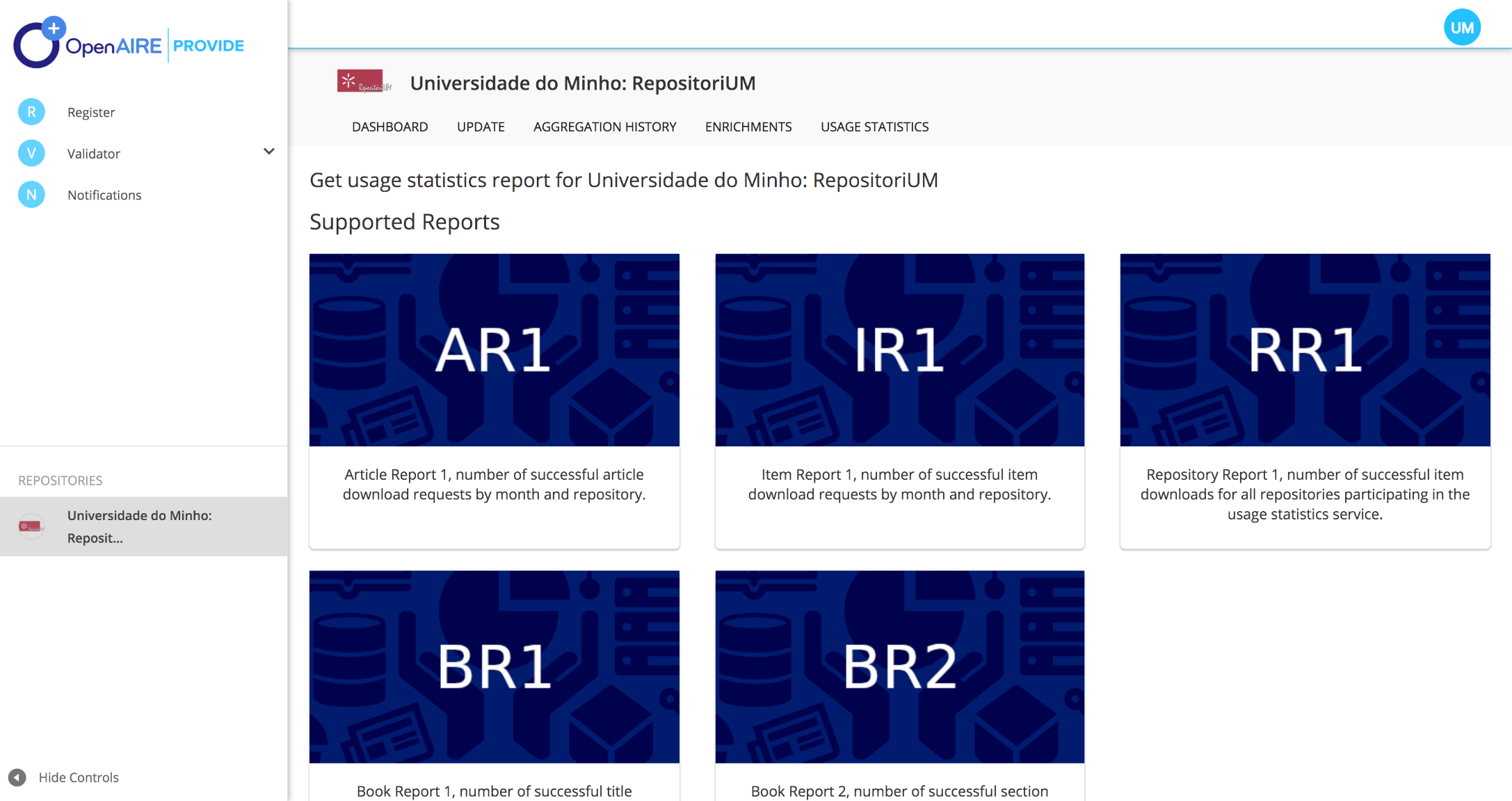 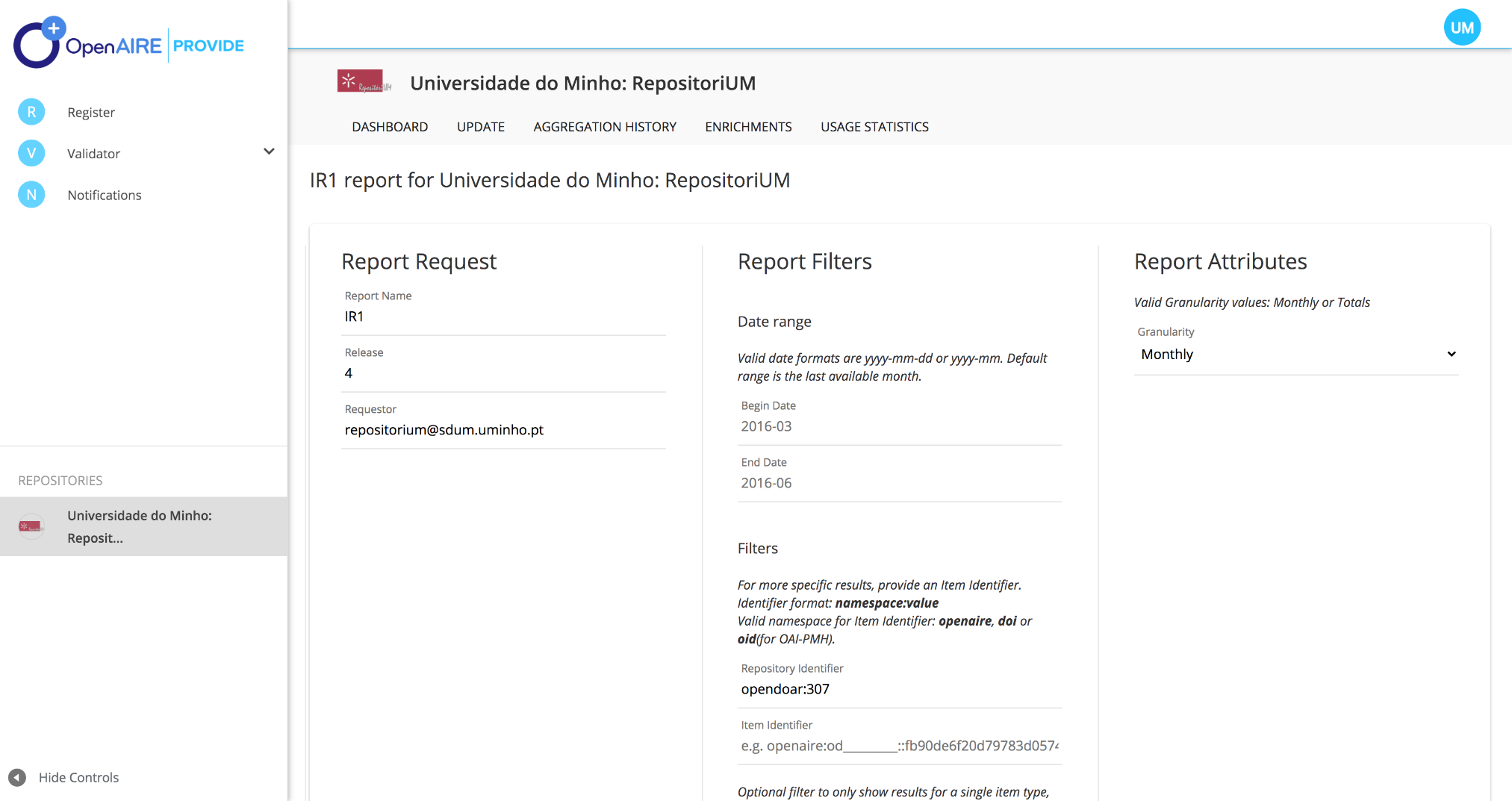 National   Initiatives for  Open  Science  in   Europe  –  29  Ιανουαρίου 2021
Στατιστικά Χρήσης Δημοσιεύσεων
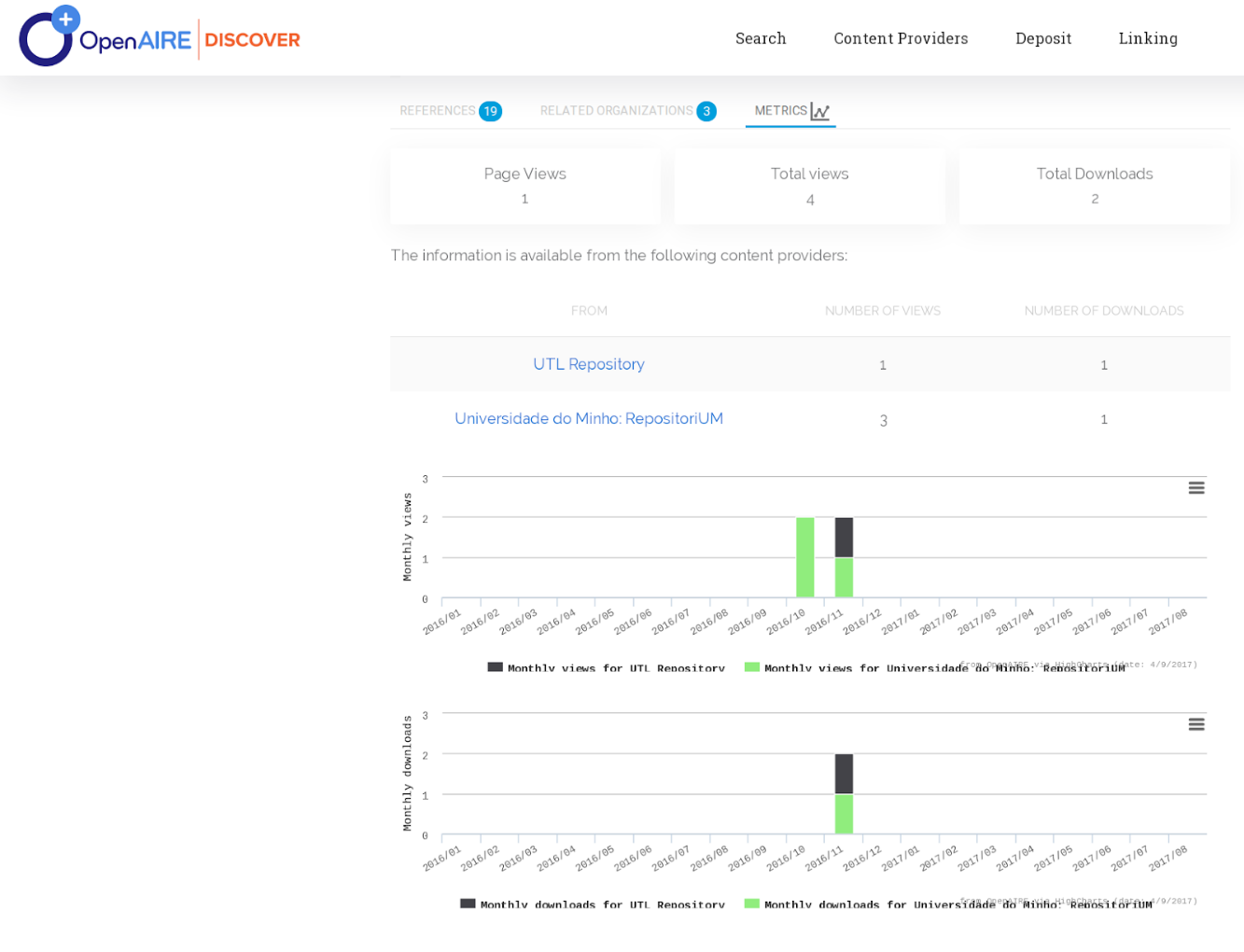 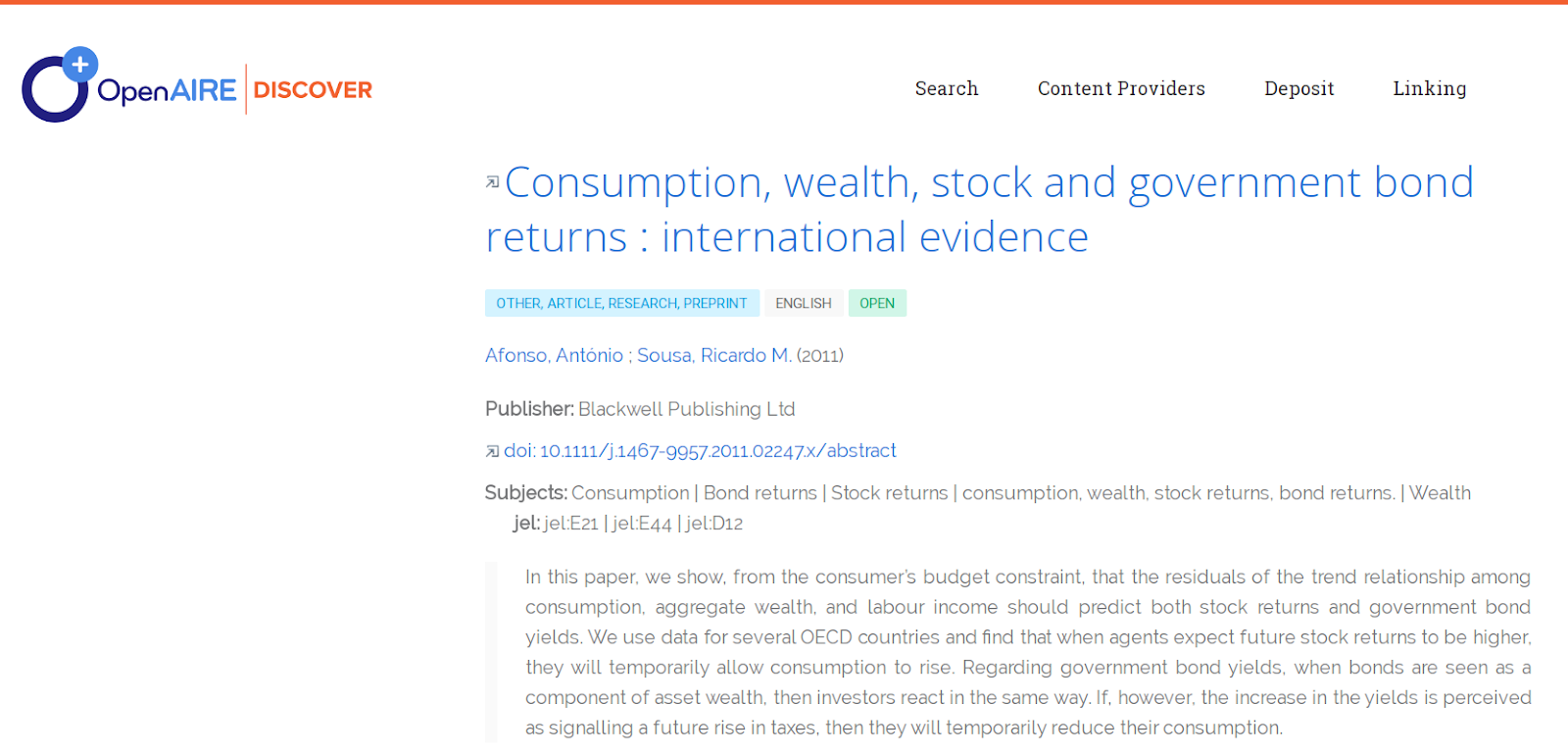 National   Initiatives for  Open  Science  in   Europe  –  29  Ιανουαρίου 2021
EOSC onboarding template
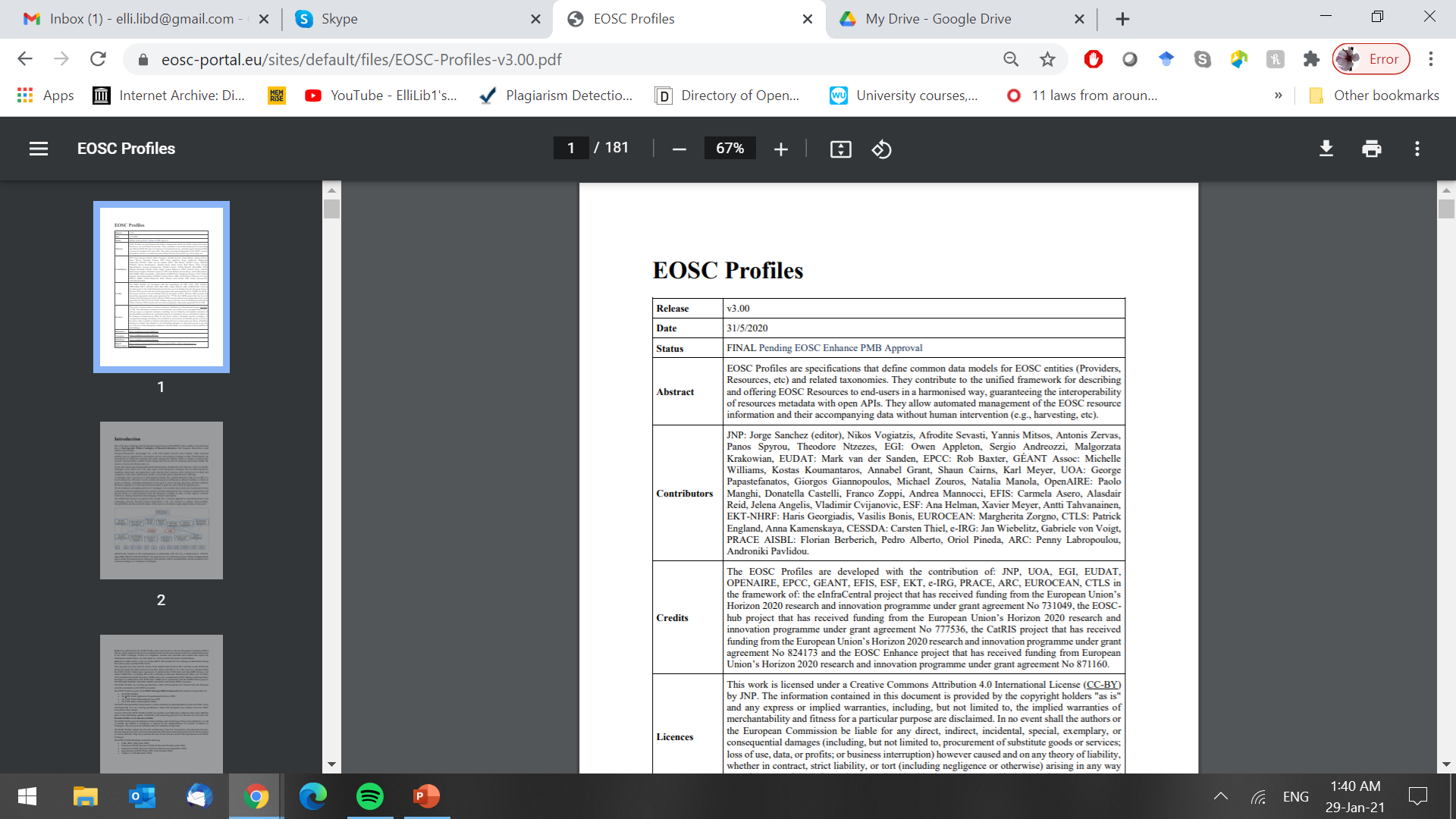 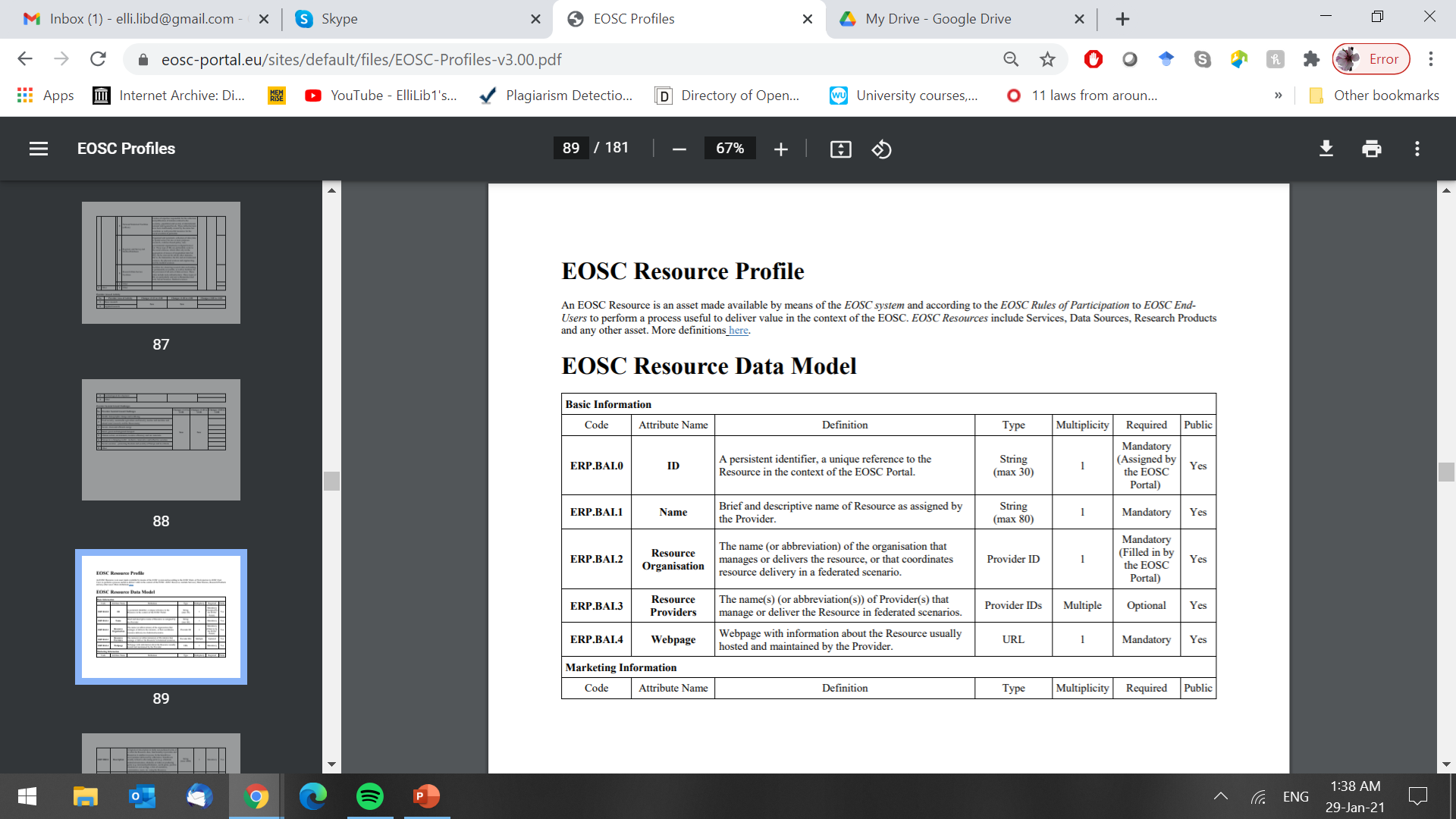 National   Initiatives for  Open  Science  in   Europe  –  29  Ιανουαρίου 2021
Παράδειγμα στο AGORA: HELIX Data
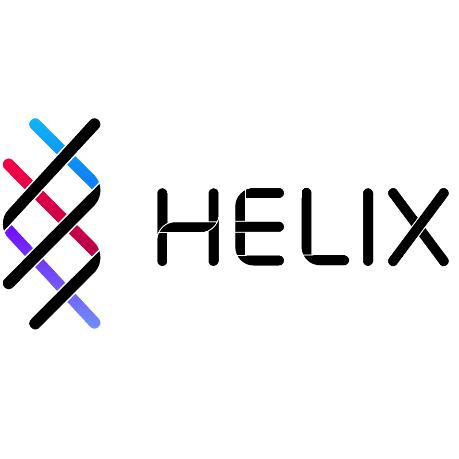 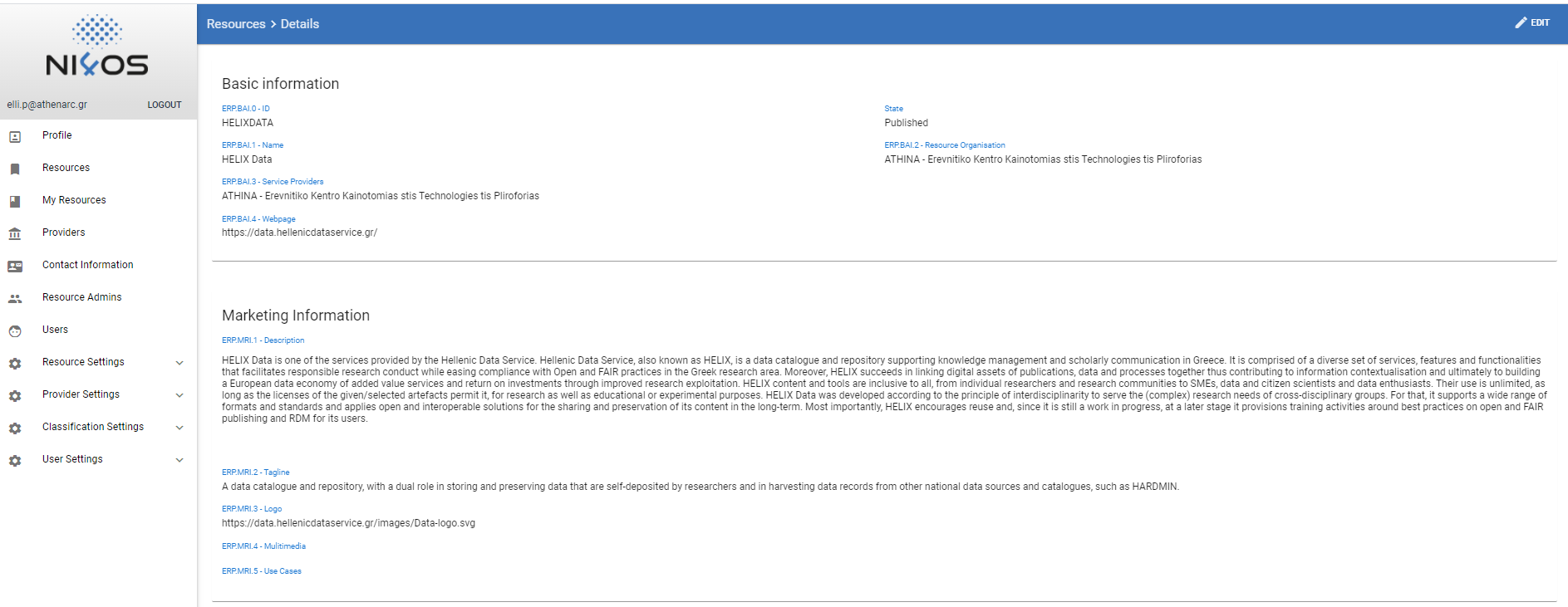 National   Initiatives for  Open  Science  in   Europe  –  29  Ιανουαρίου 2021
Ευχαριστούμε!
antleb@di.uoa.gr
NI4OS_eu
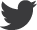 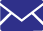 stefania.martziou@athenarc.gr
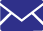 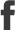 NI4OS
dpierrakos@athenarc.gr
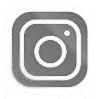 ni4os.eu
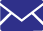 National Initiatives for Open Science in Europe – H2020 Research and Innovation action – contract no. 857645